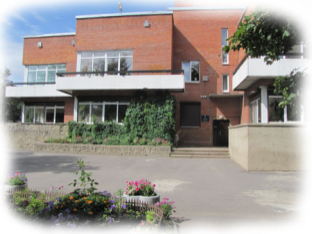 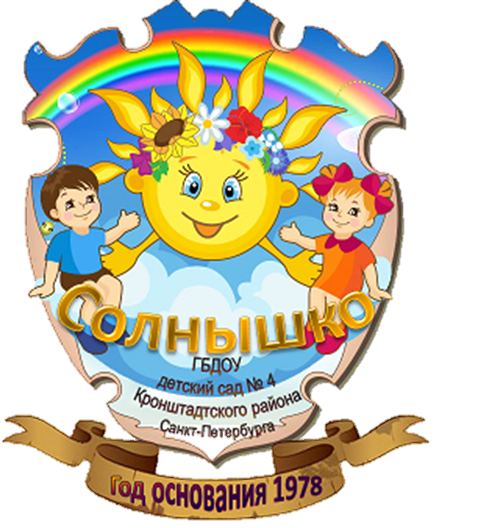 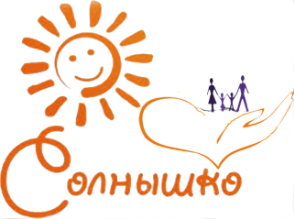 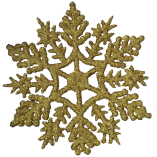 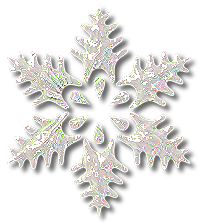 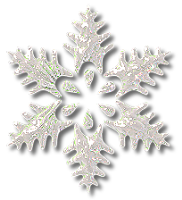 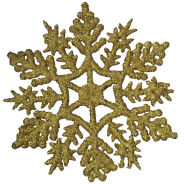 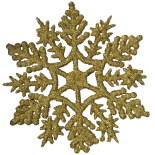 «Мастерская
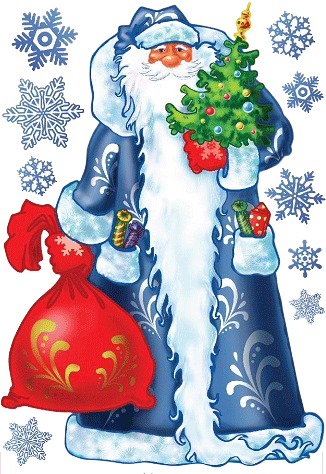 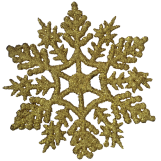 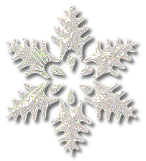 Деда Мороза»
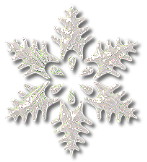 Новогодний   конкурс   в   детском   саду
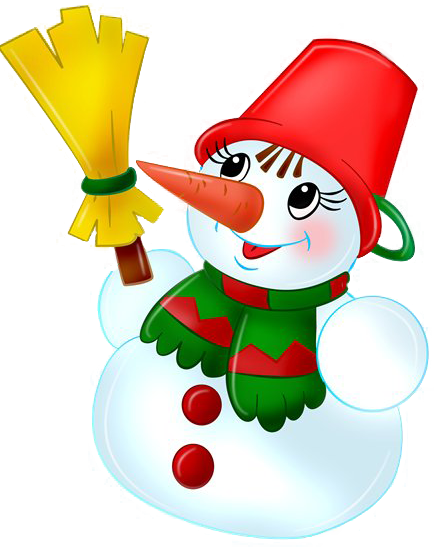 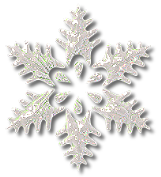 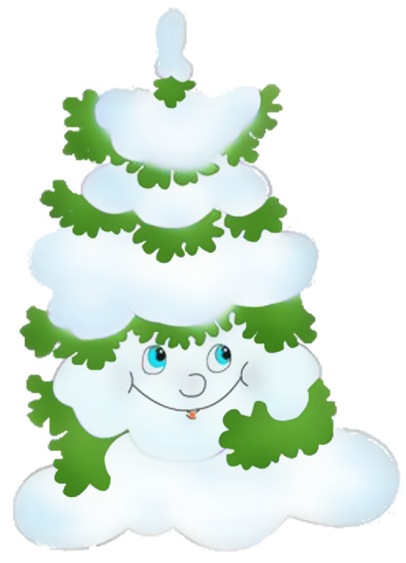 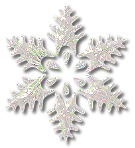 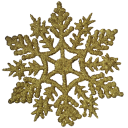 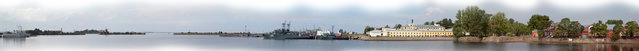 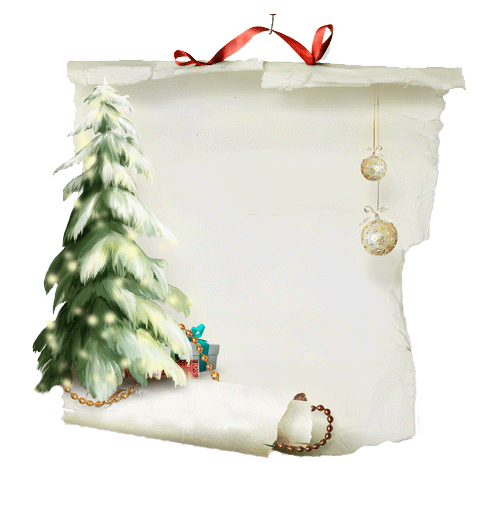 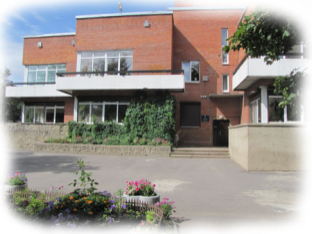 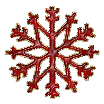 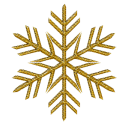 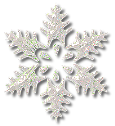 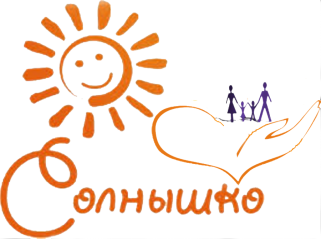 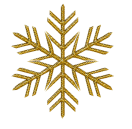 В нашем детском саду проводился
новогодний конкурс
«Мастерская Деда Мороза»!
Главной темой нашего новогоднего 
конкурса были
«Новогодние подарки для 
Ёлочки и Козы».
К участию в конкурсе приглашались
все желающие семьи детей,
посещающие наш детский сад.
Уважаемые родители, мы очень
рады, что вы не остались безучастными
и принесли в детский сад свою
семейную самоделку!
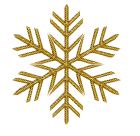 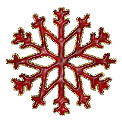 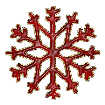 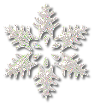 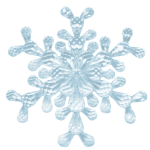 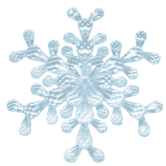 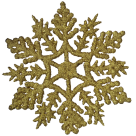 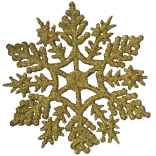 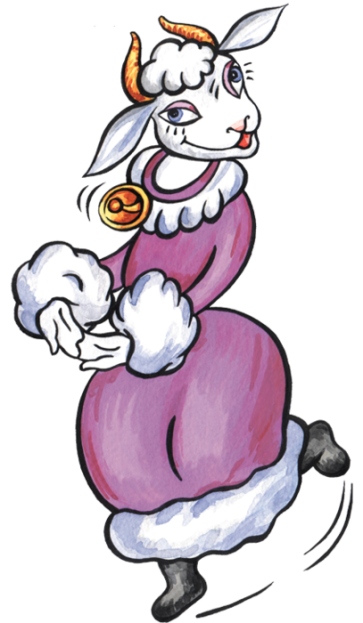 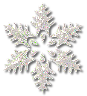 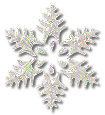 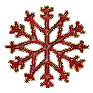 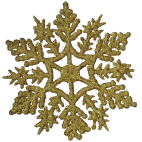 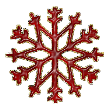 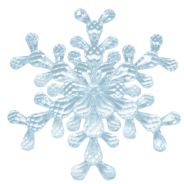 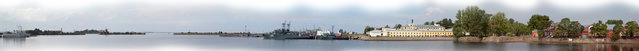 На дворе полно снежка.Я слепил снеговика.Руки, ноги, голова,Нос-морковка, глаза два.
Нарисую краской рот. Пусть порадует народ!
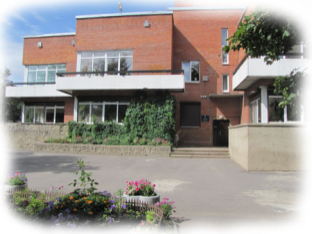 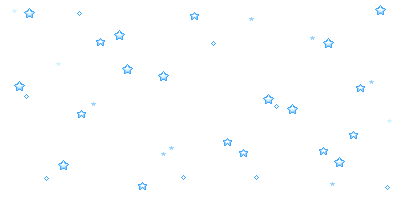 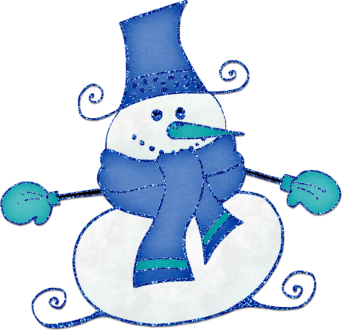 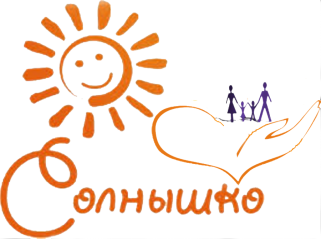 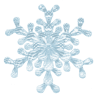 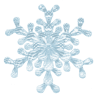 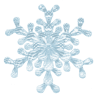 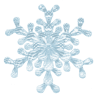 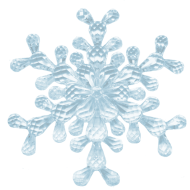 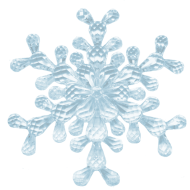 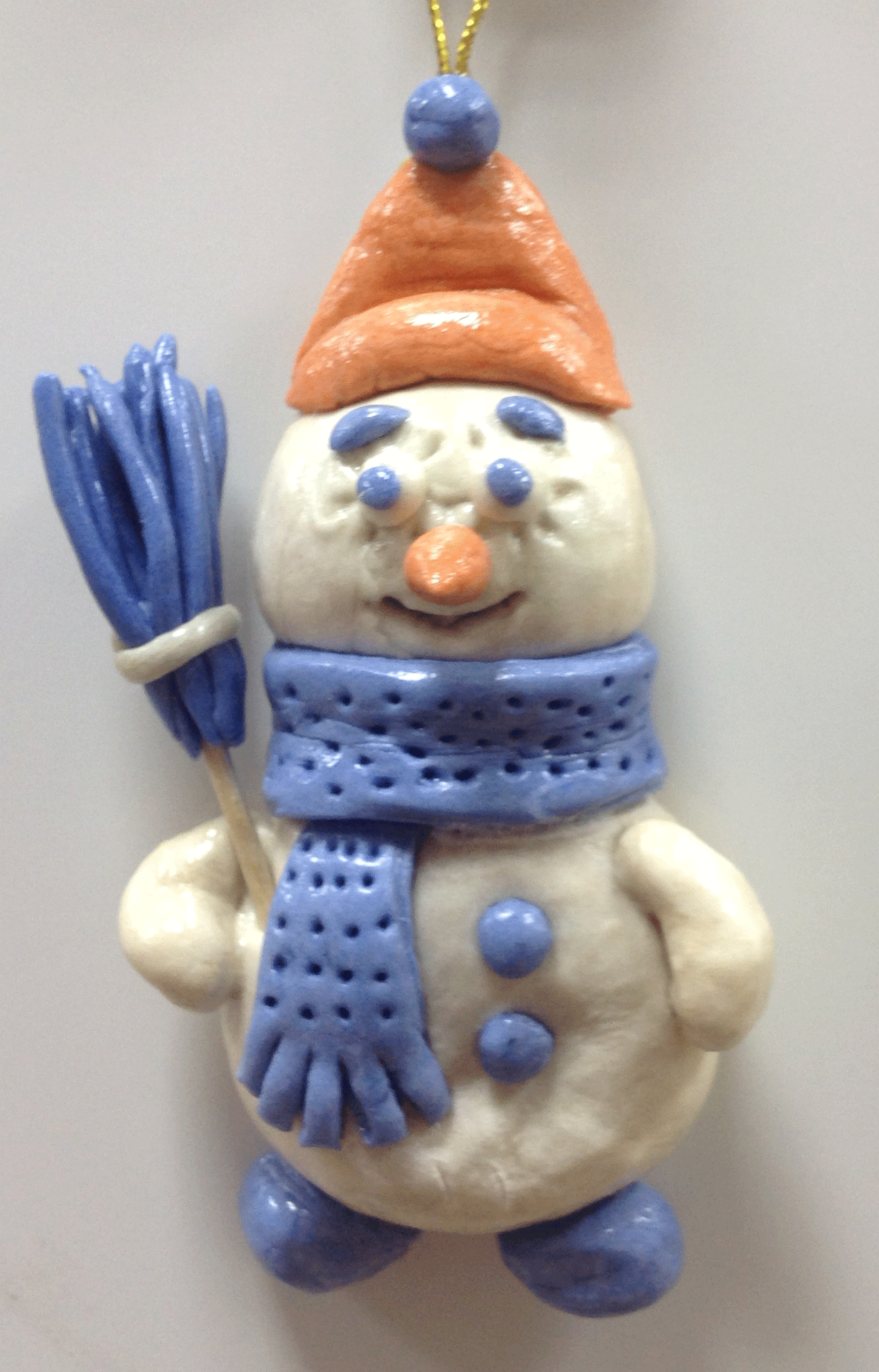 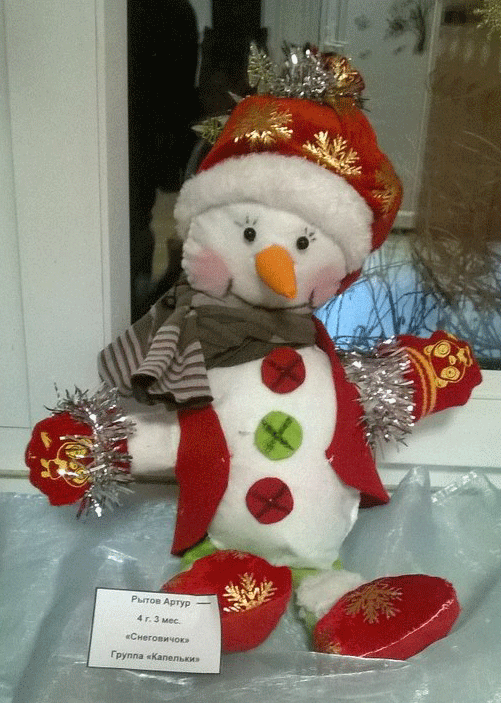 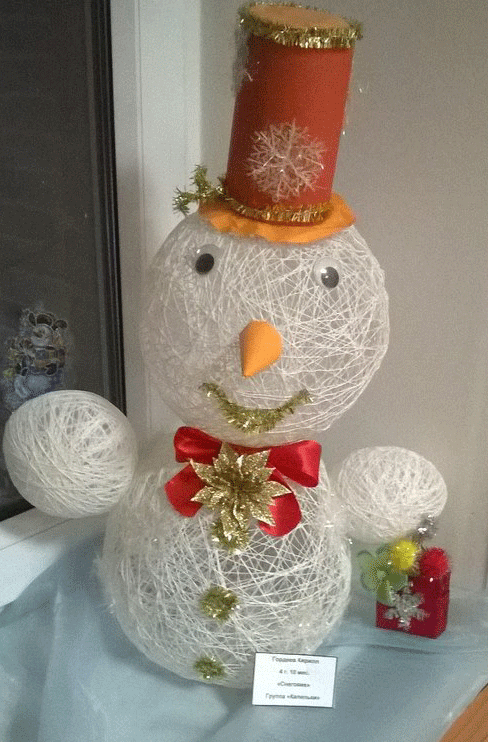 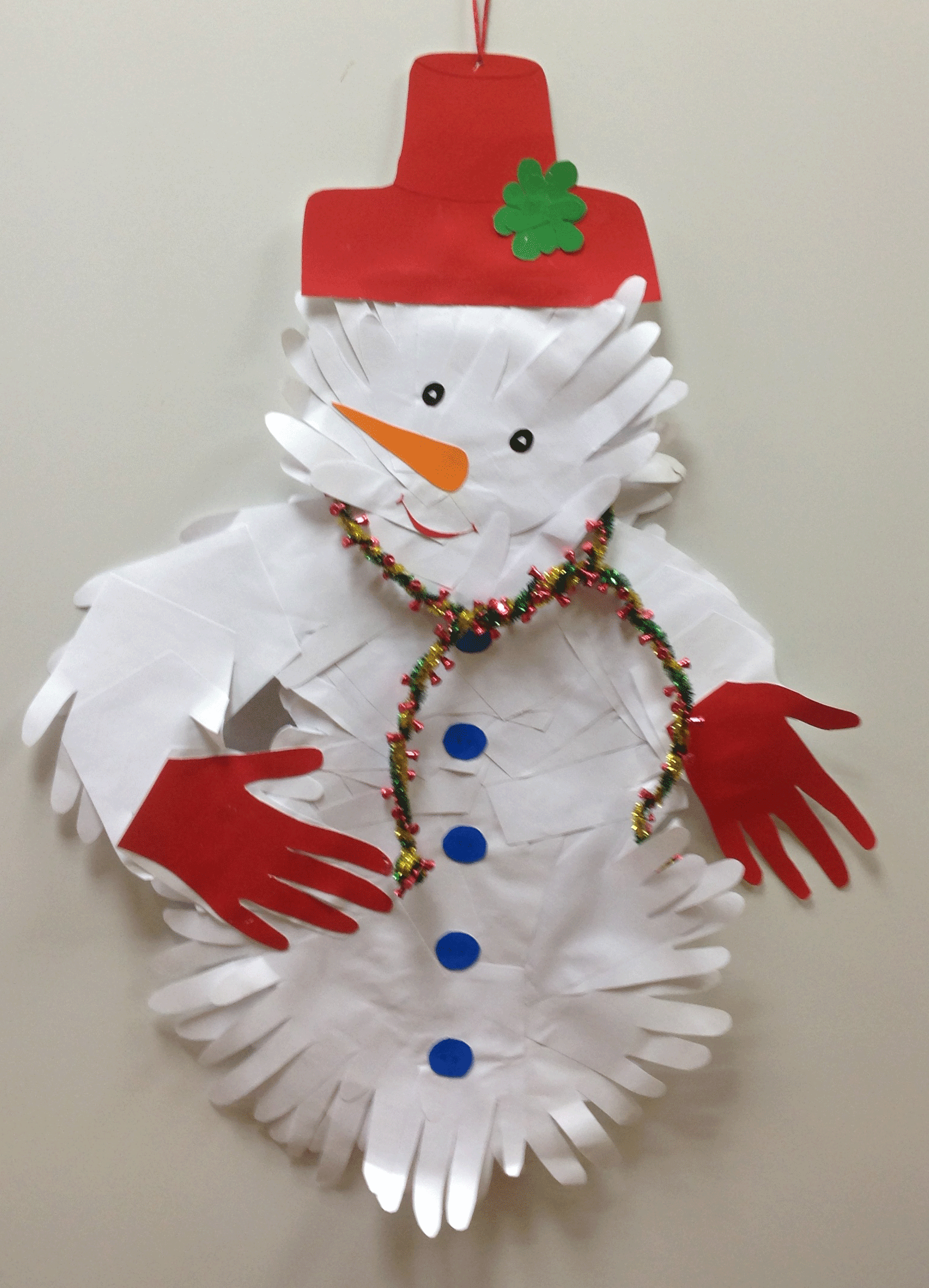 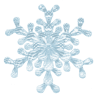 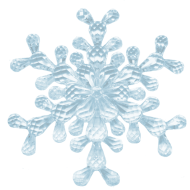 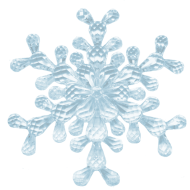 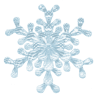 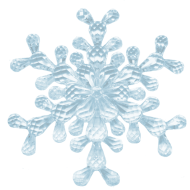 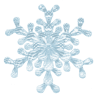 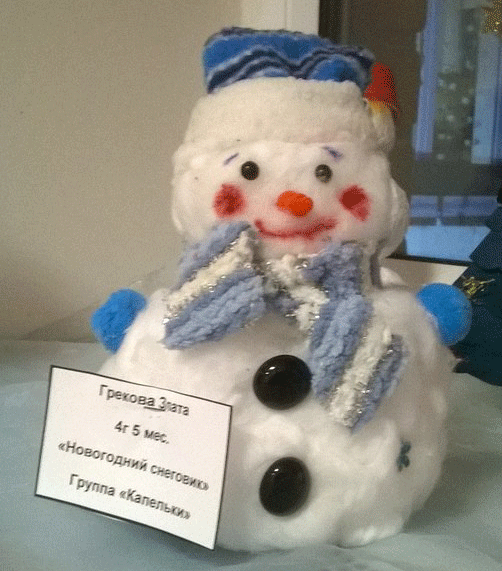 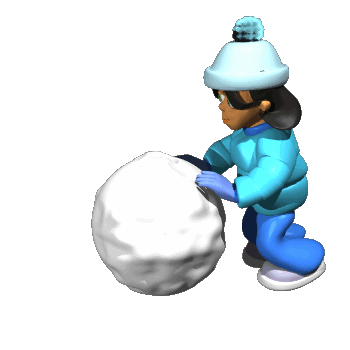 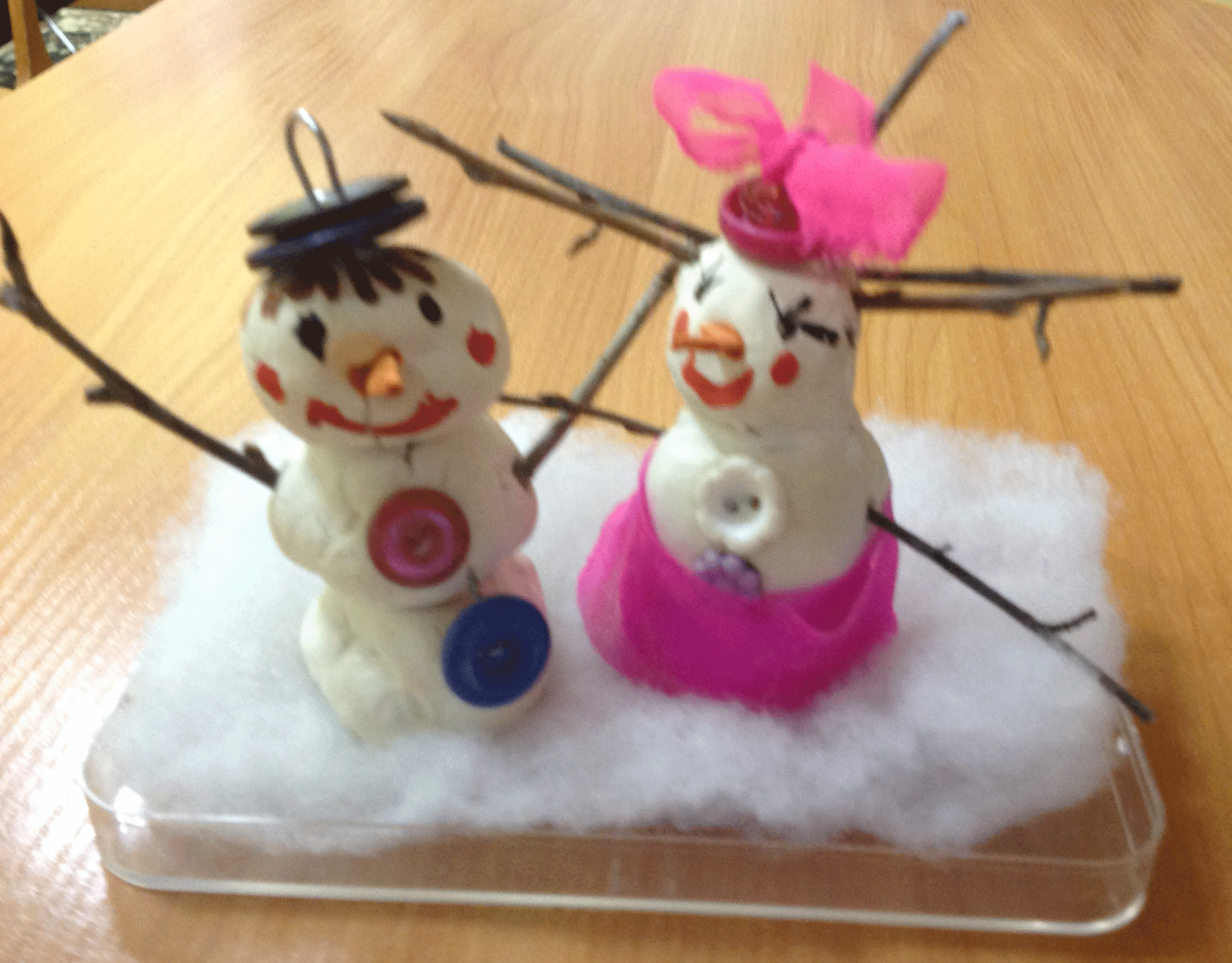 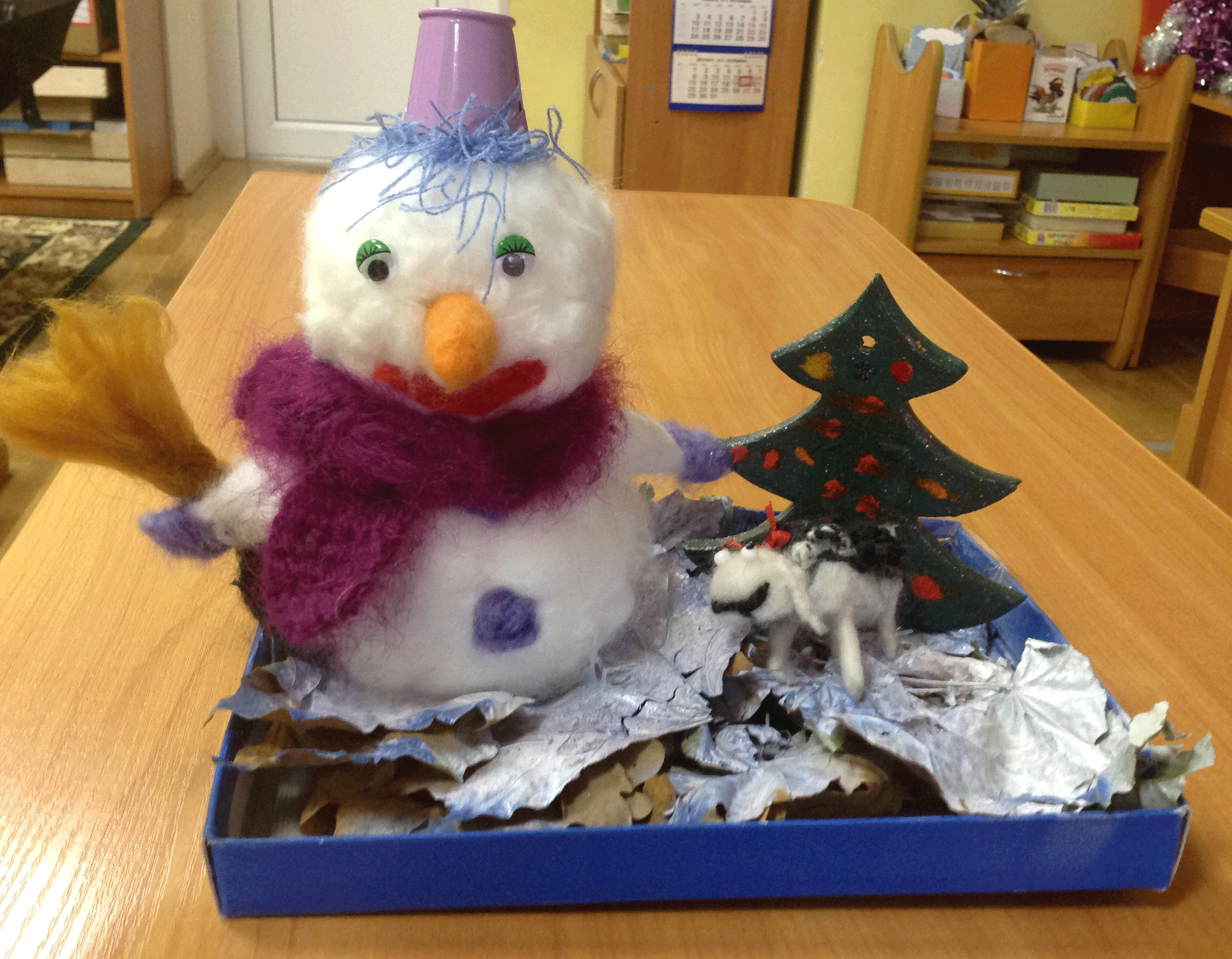 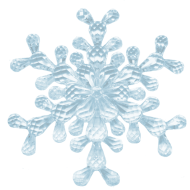 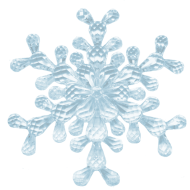 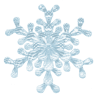 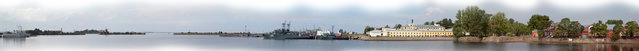 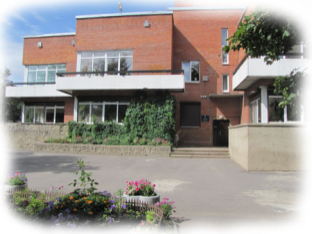 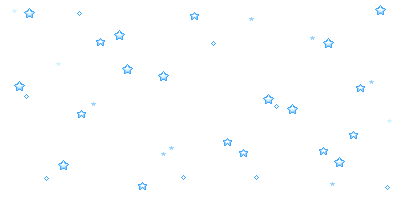 Белые ножки с копытцами черными
 Резво промчались под окнами сонными.
 Я из-за штор наблюденье веду – 
Это овечки резвятся в саду.
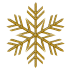 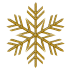 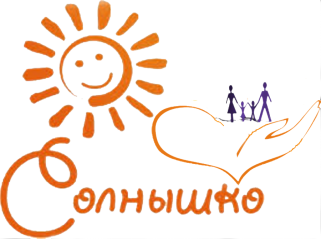 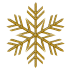 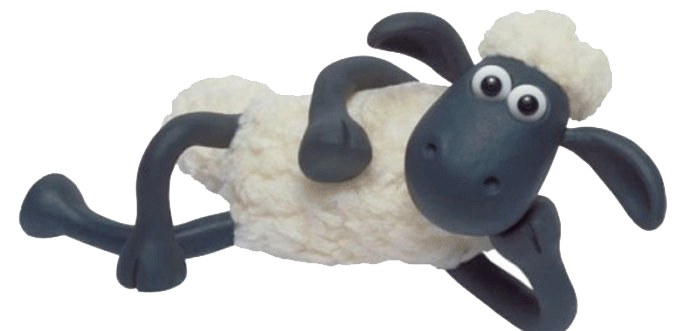 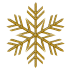 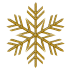 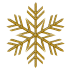 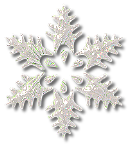 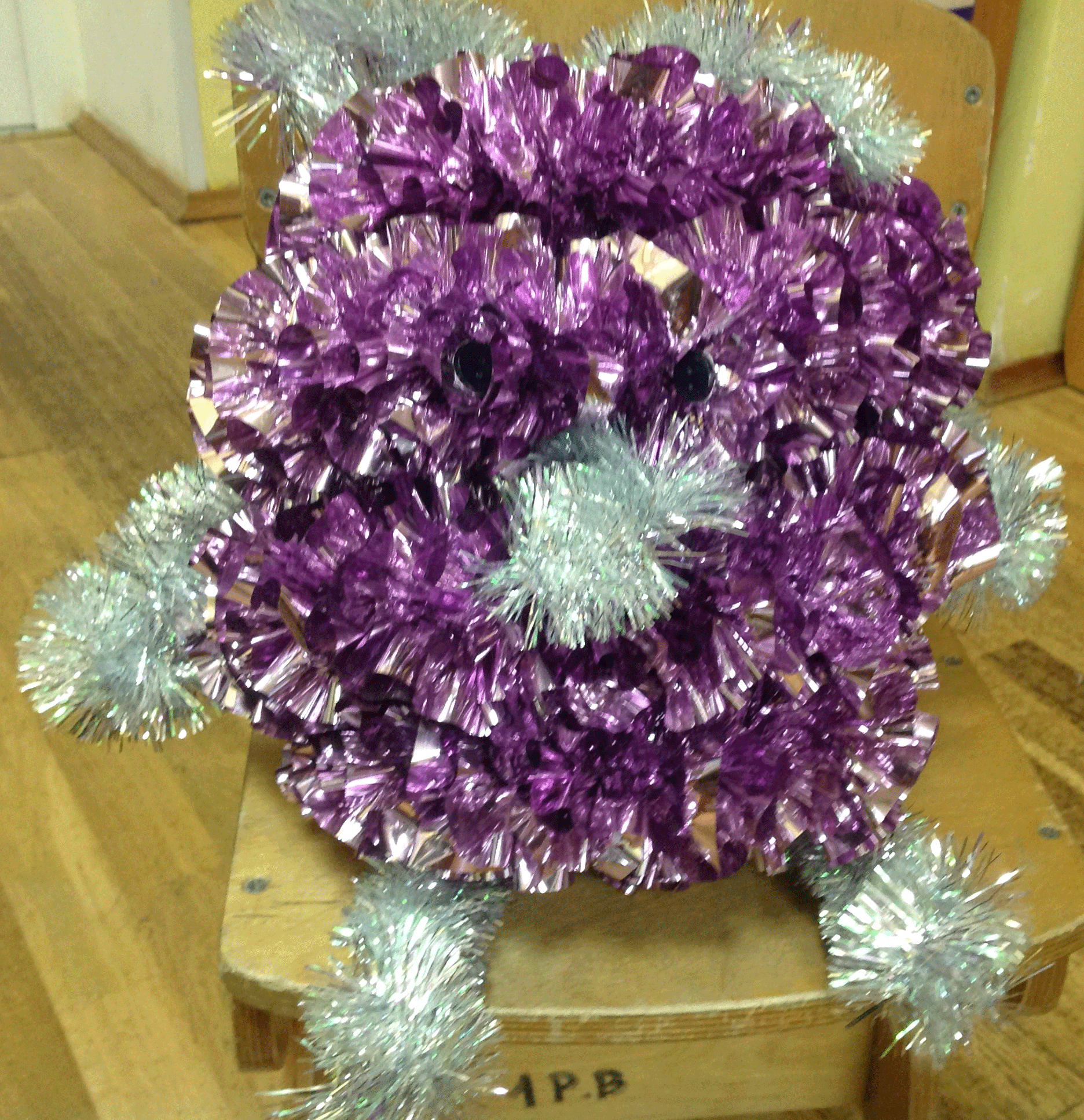 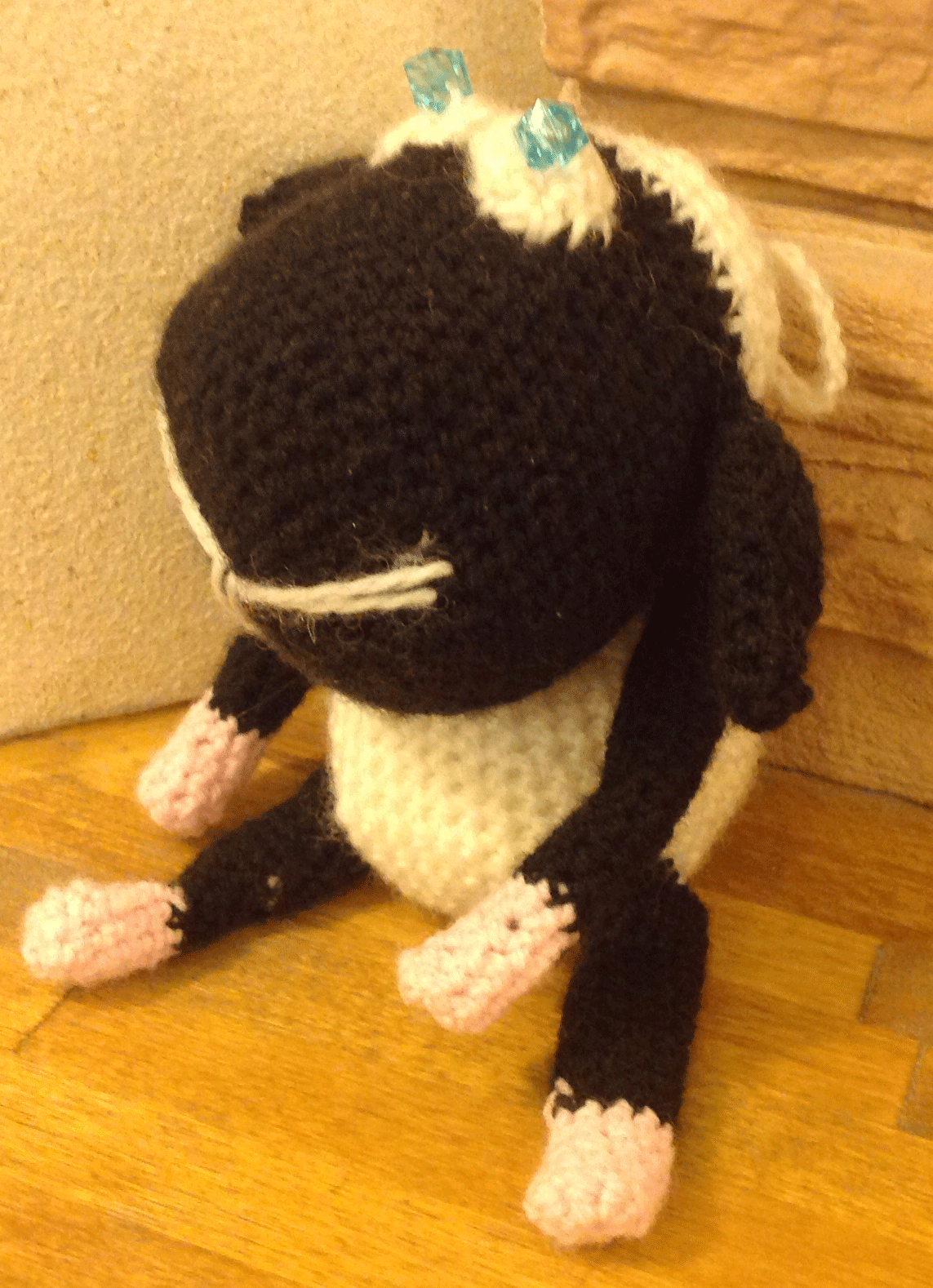 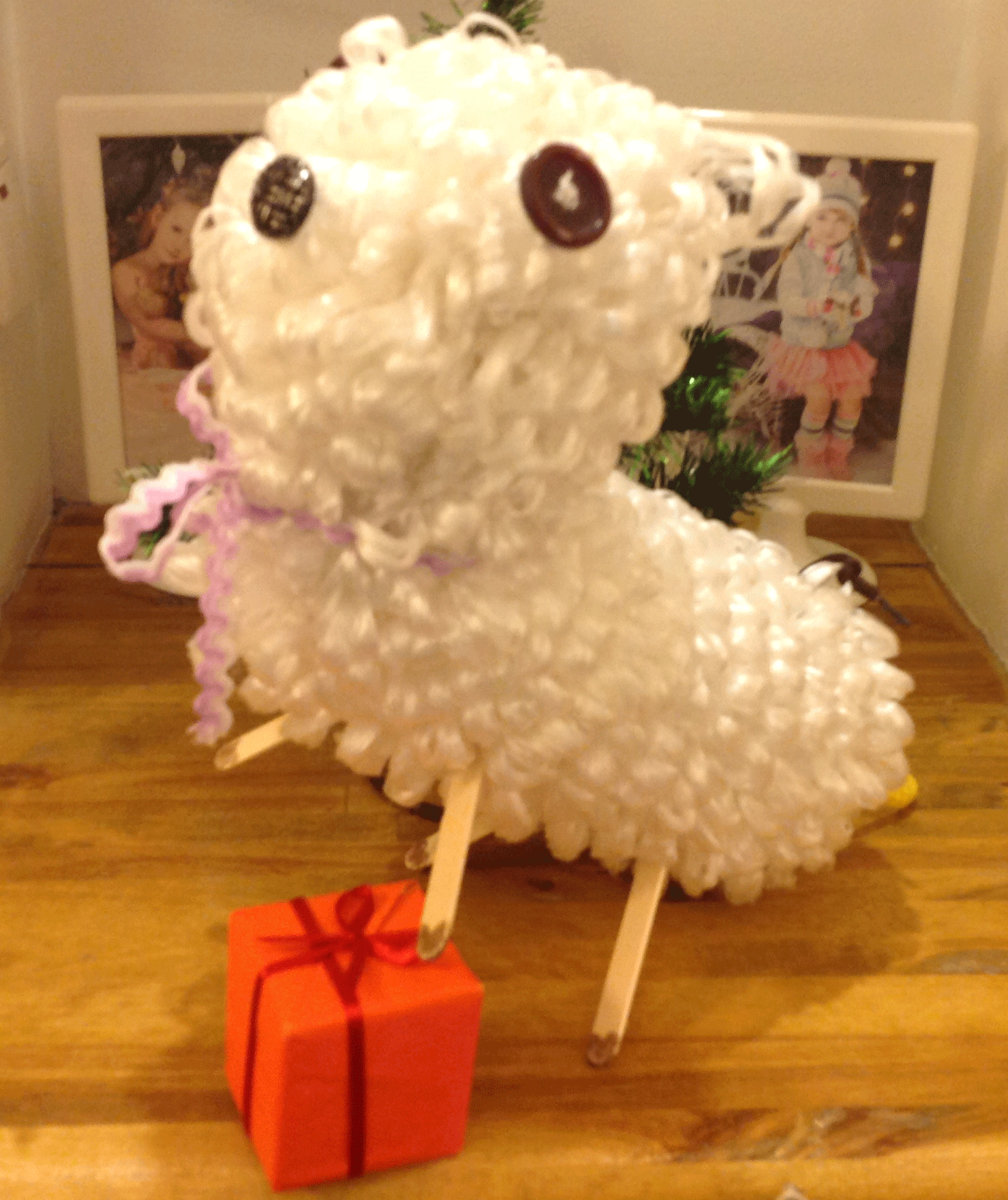 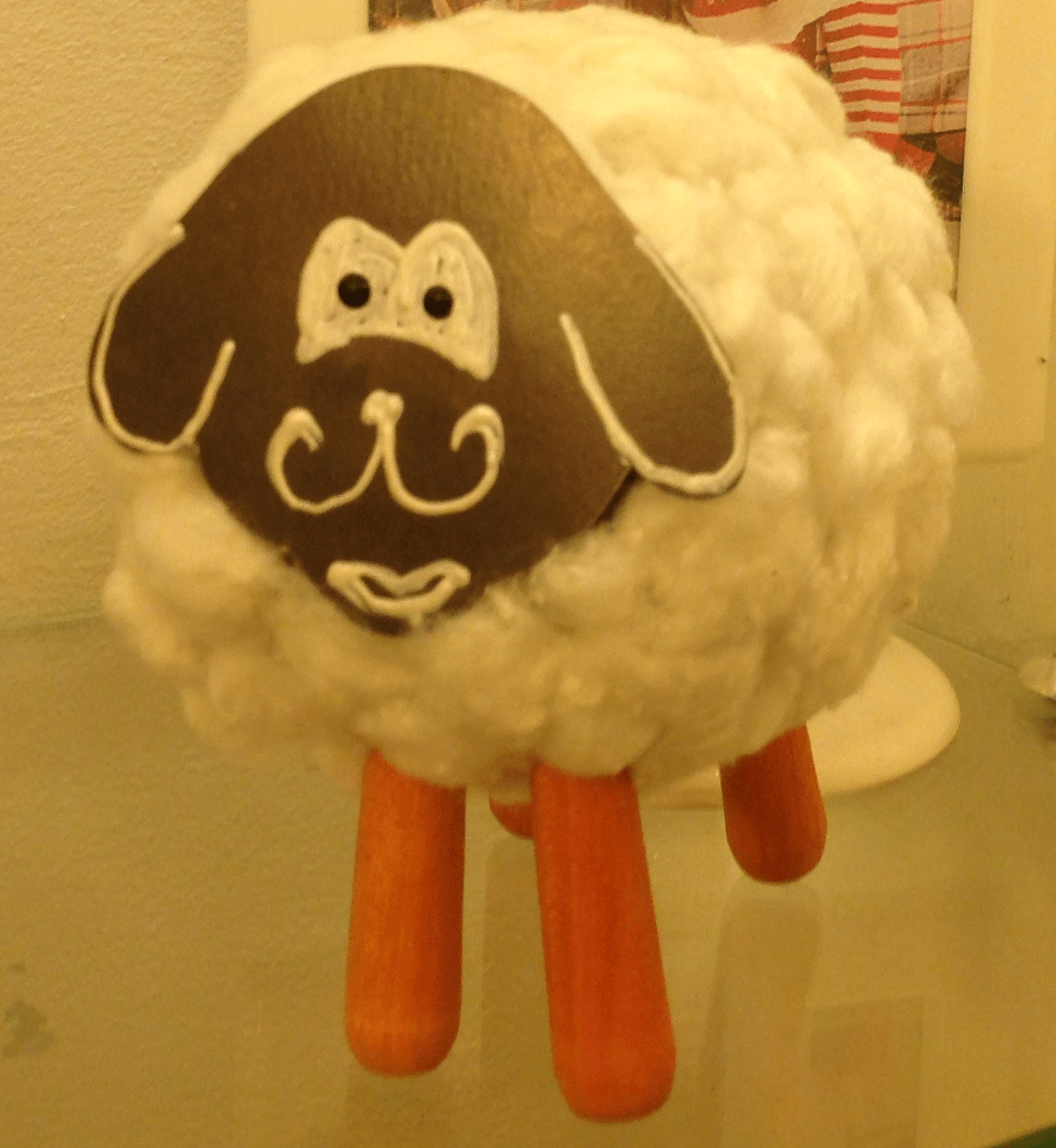 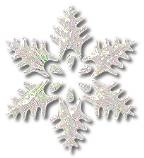 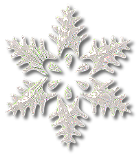 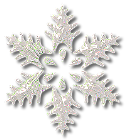 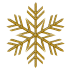 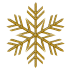 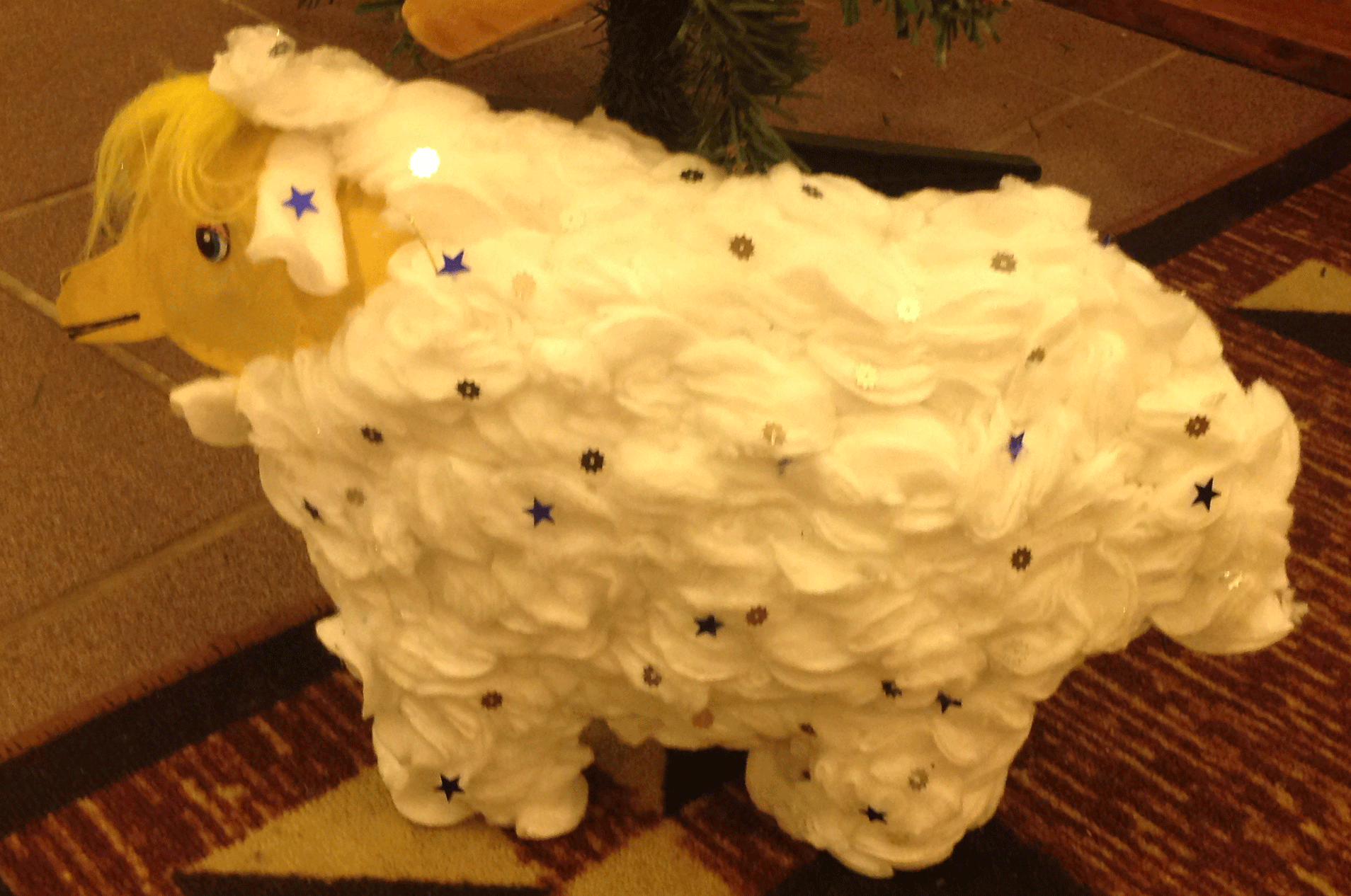 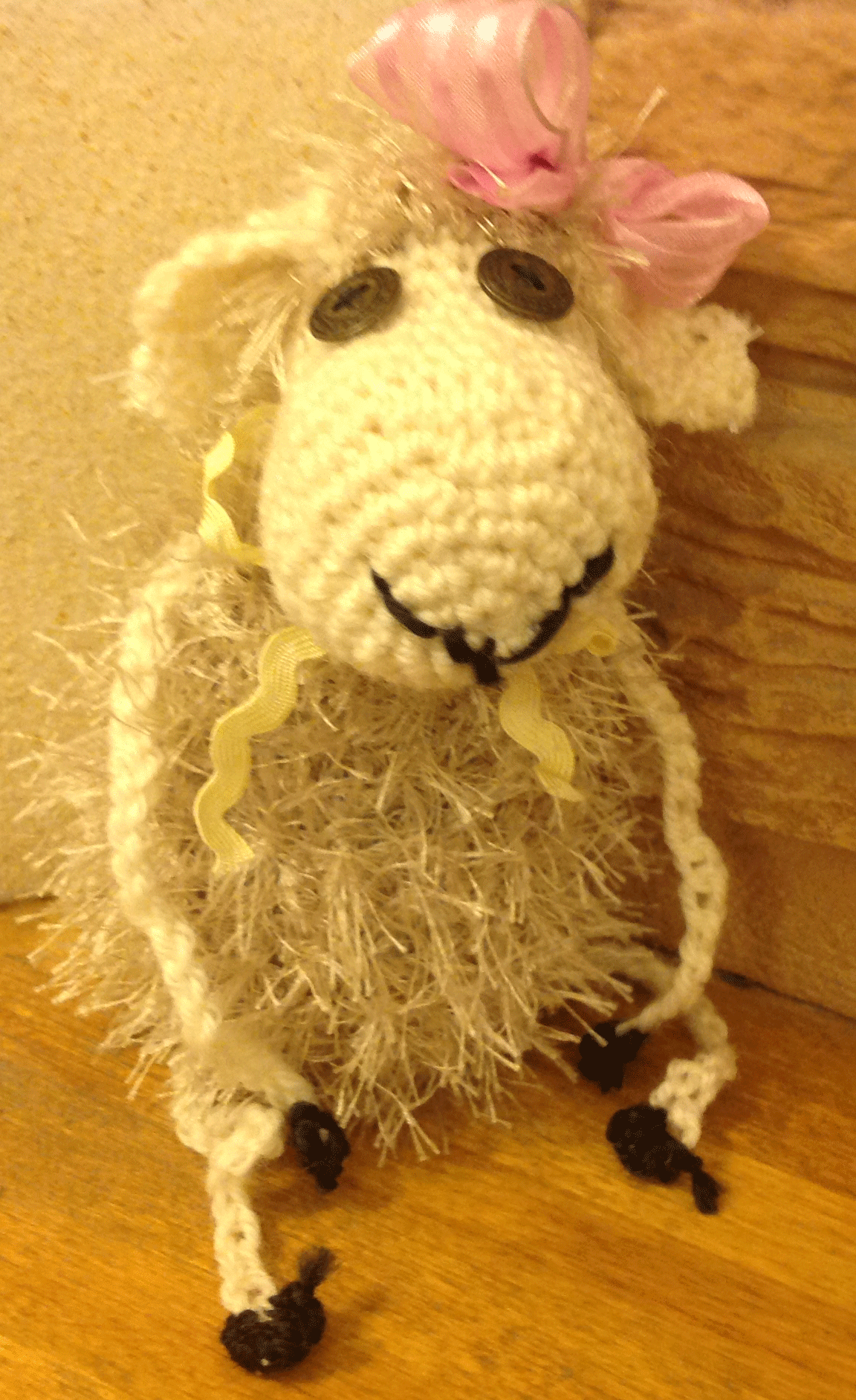 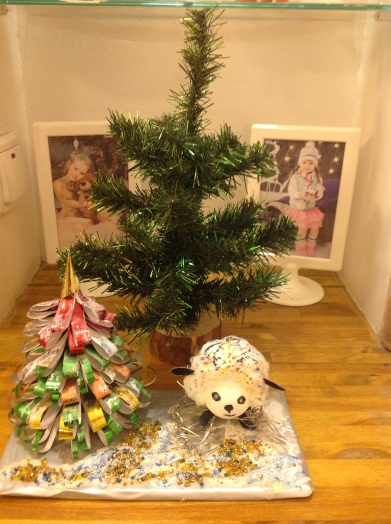 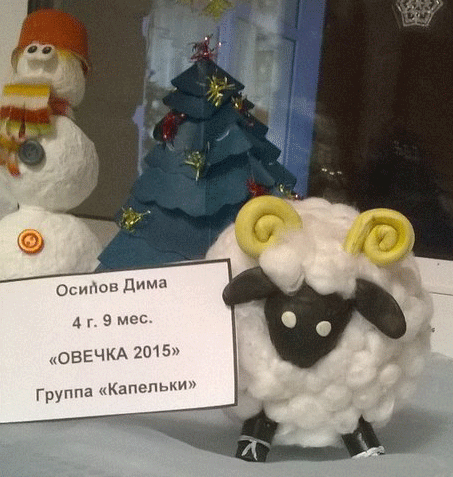 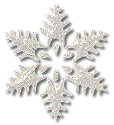 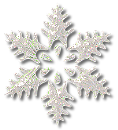 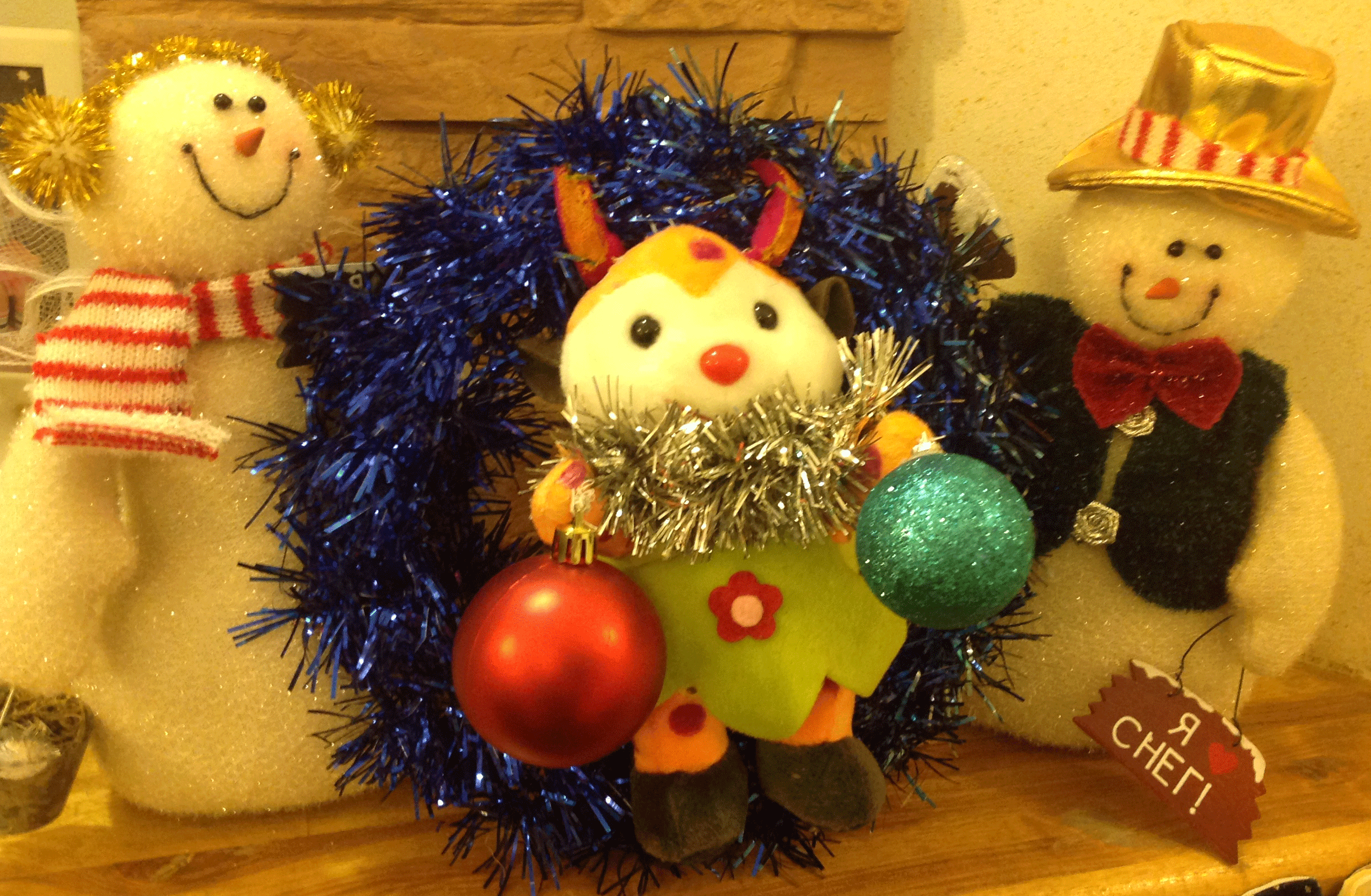 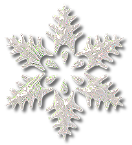 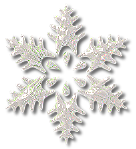 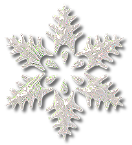 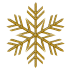 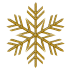 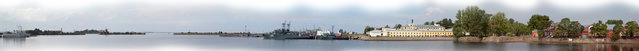 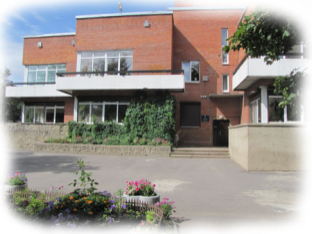 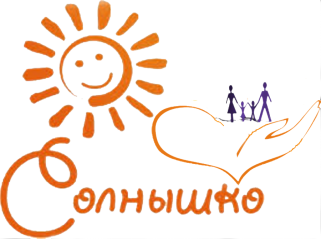 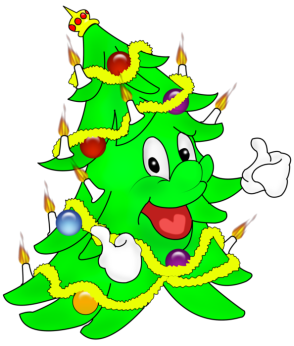 Любит елочку народНаряжать под Новый год.В каждом доме елка есть,Но такая только здесь!
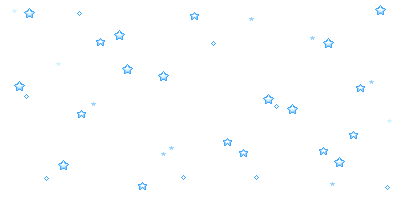 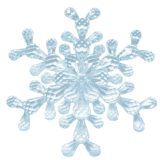 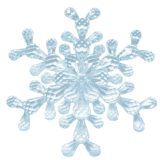 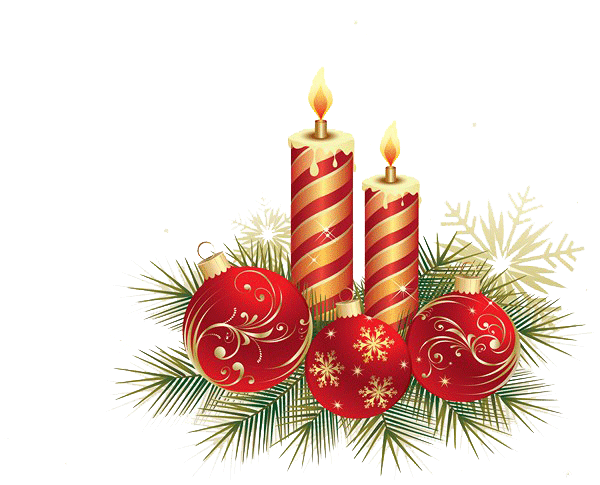 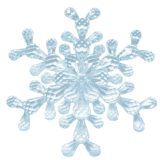 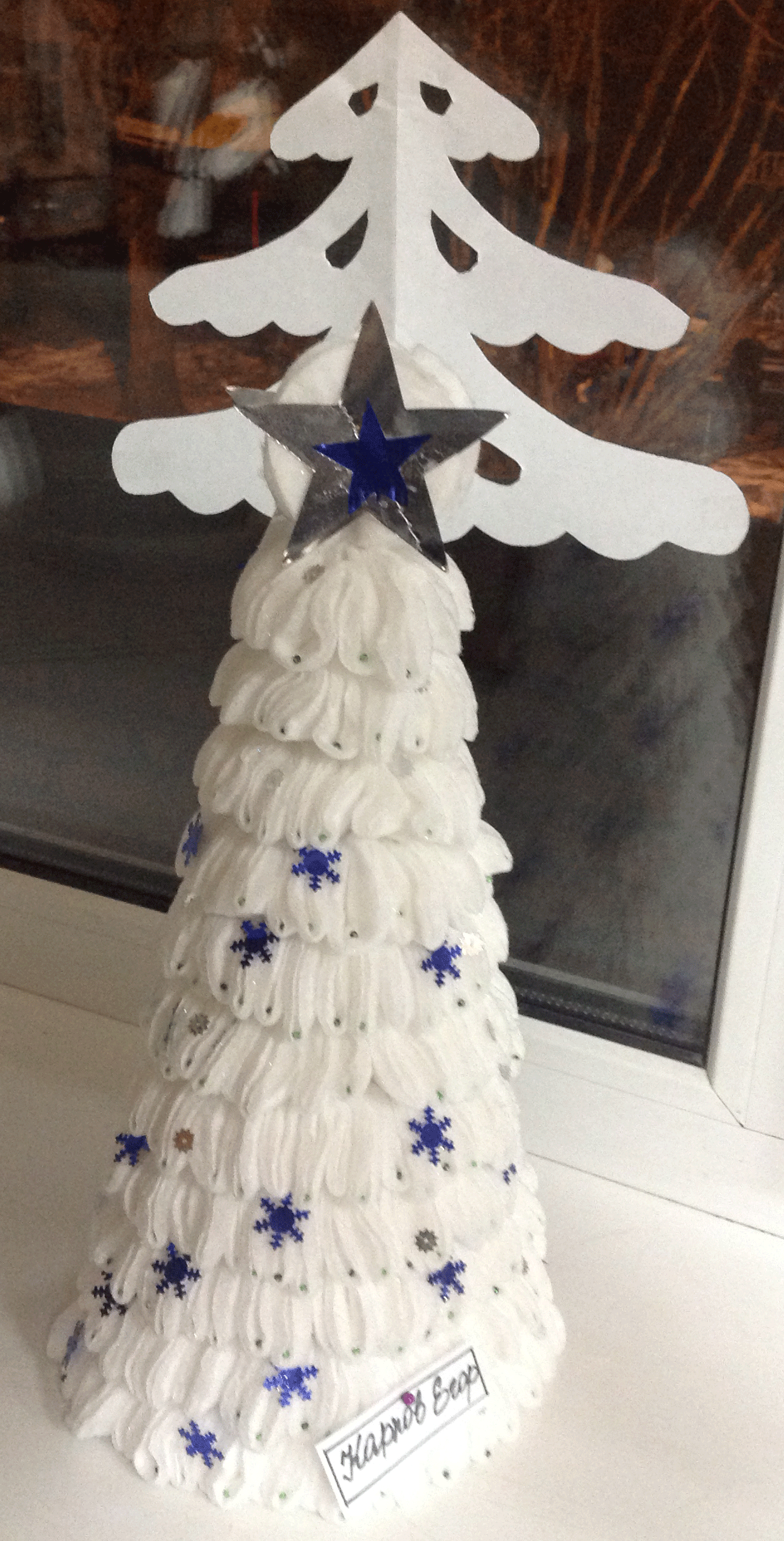 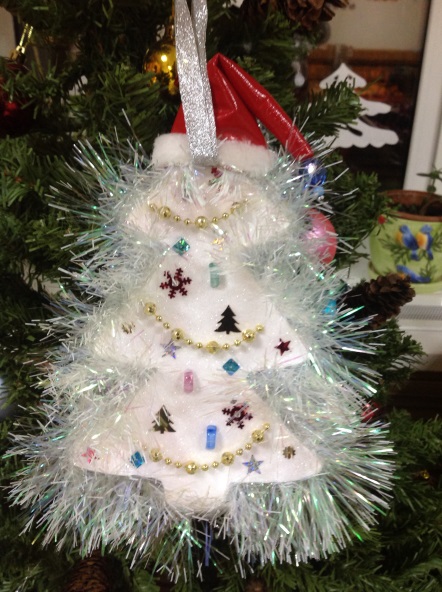 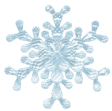 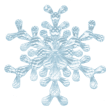 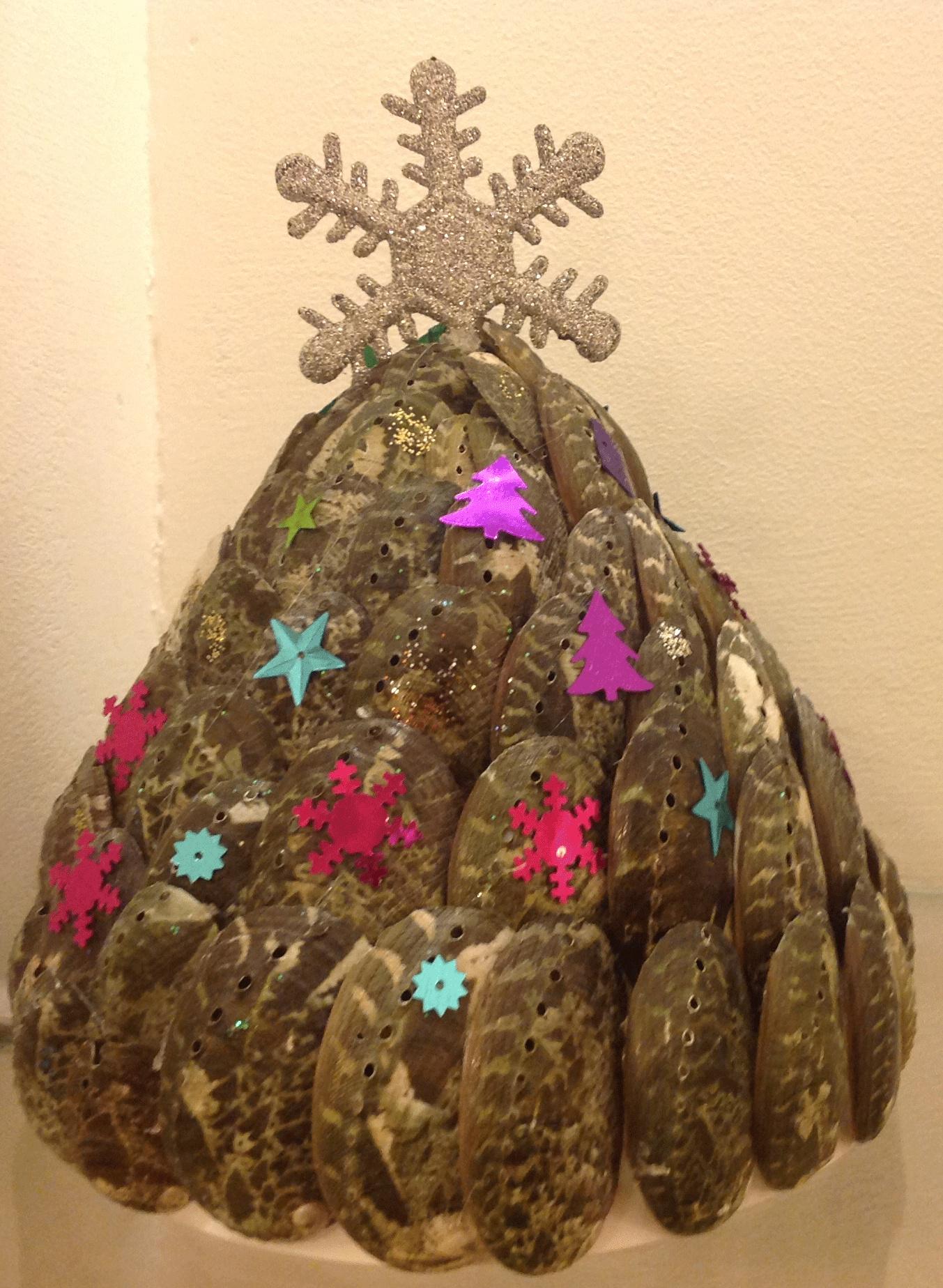 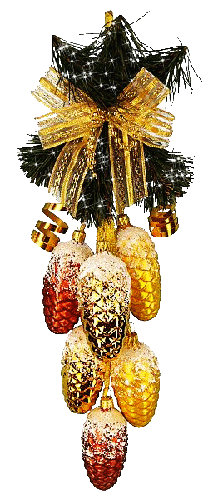 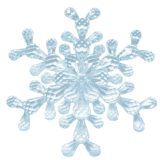 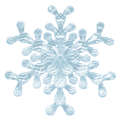 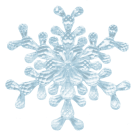 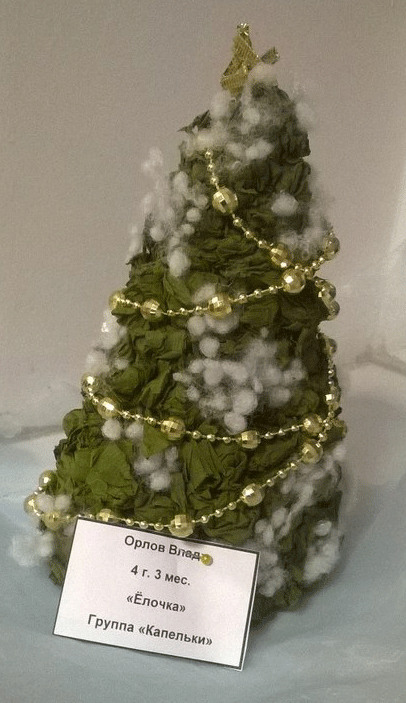 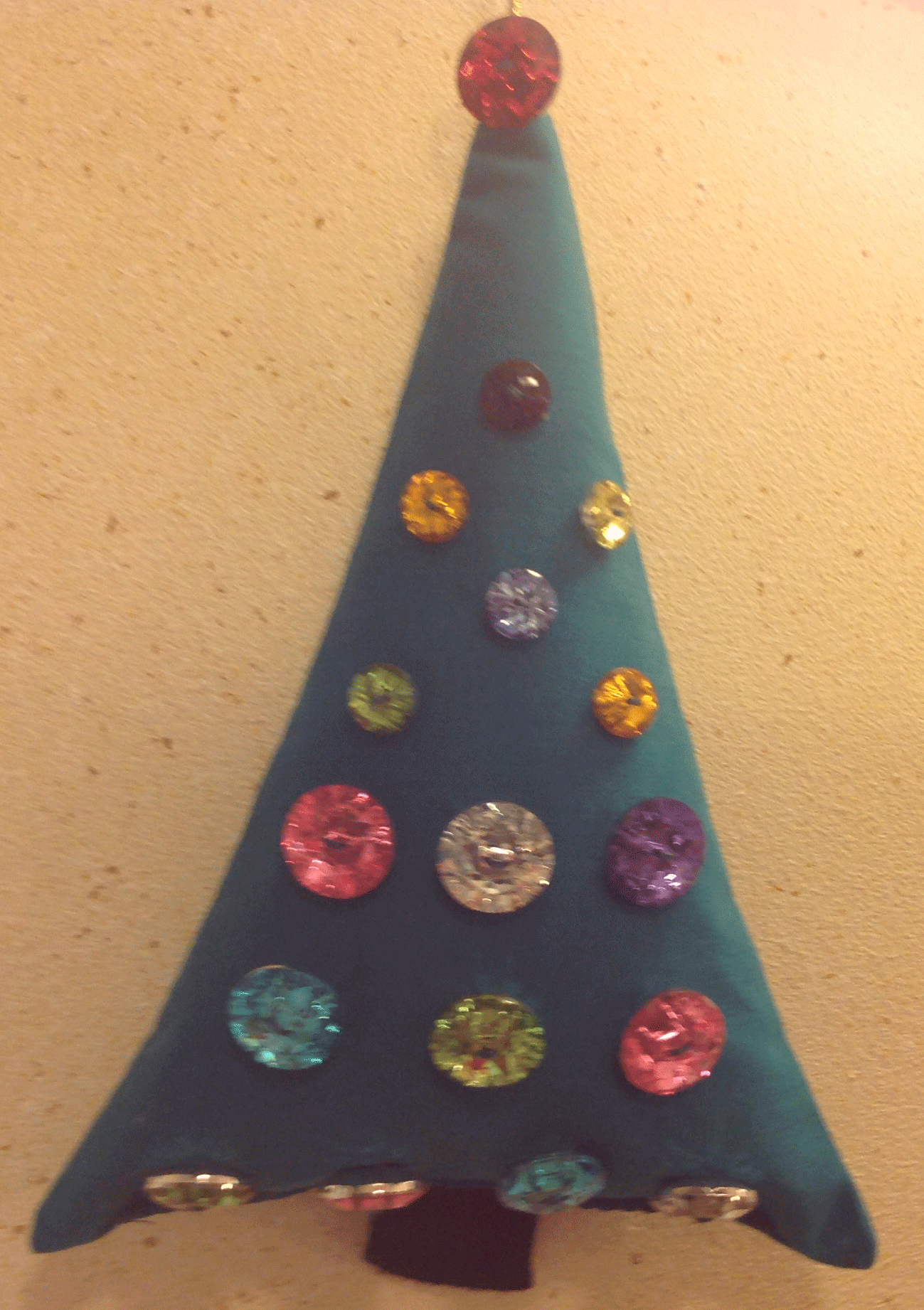 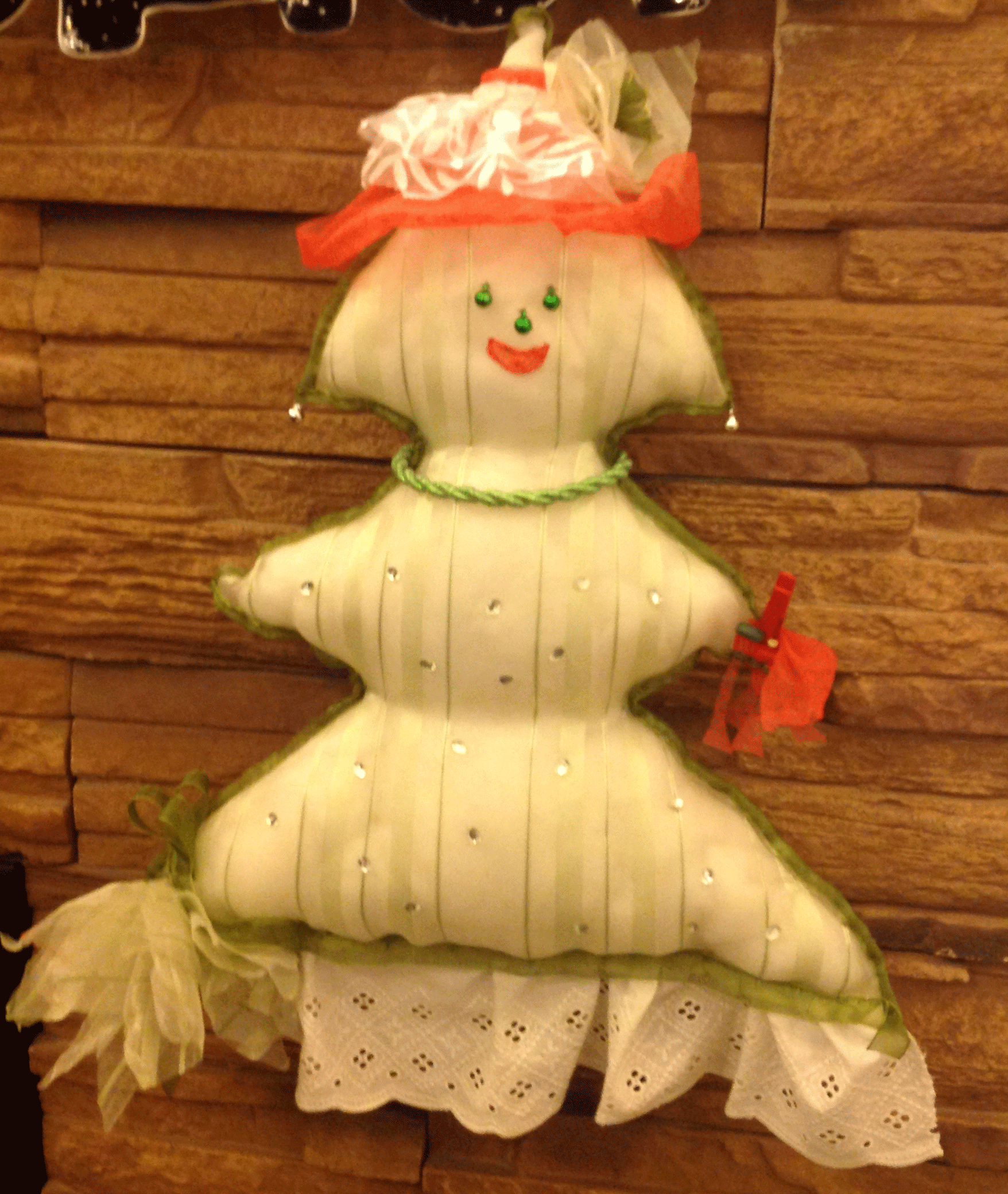 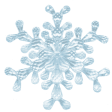 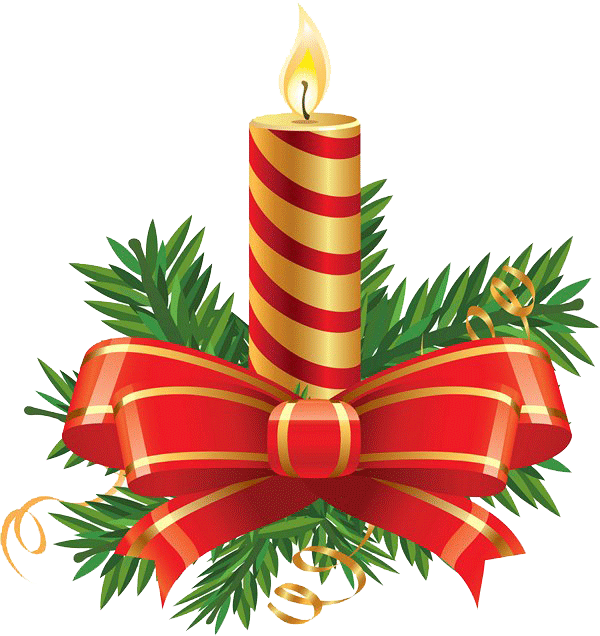 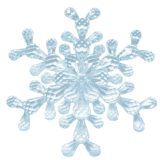 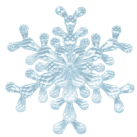 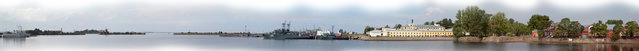 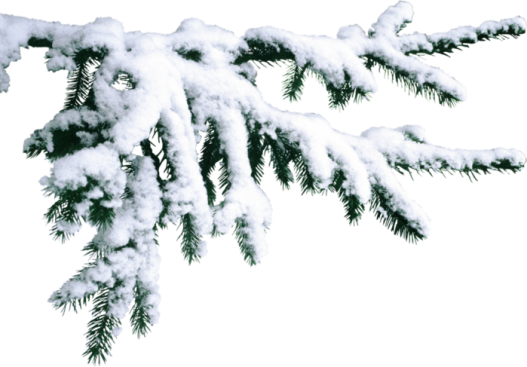 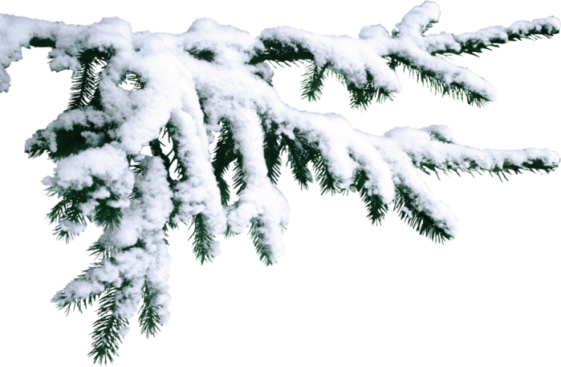 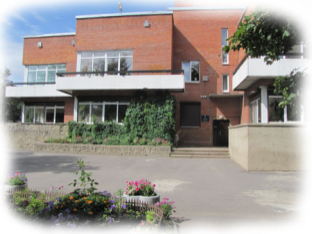 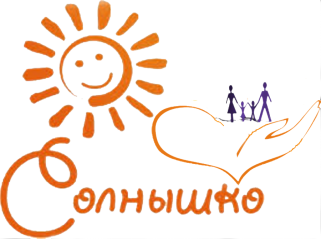 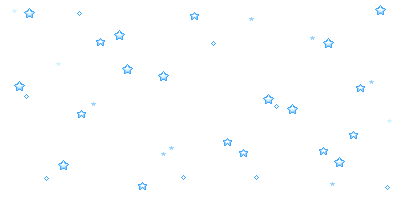 На весёлых детских ёлкахЧудеса блестят в иголках,И под ёлкой в Новый годКаждый что-нибудь найдёт!
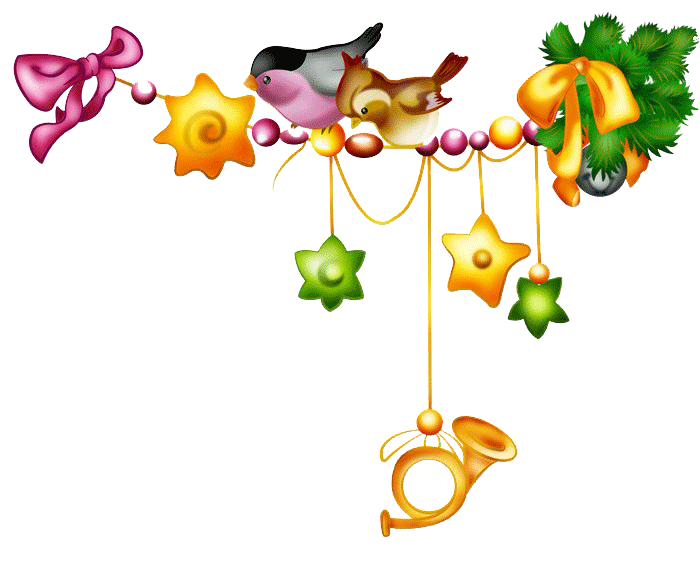 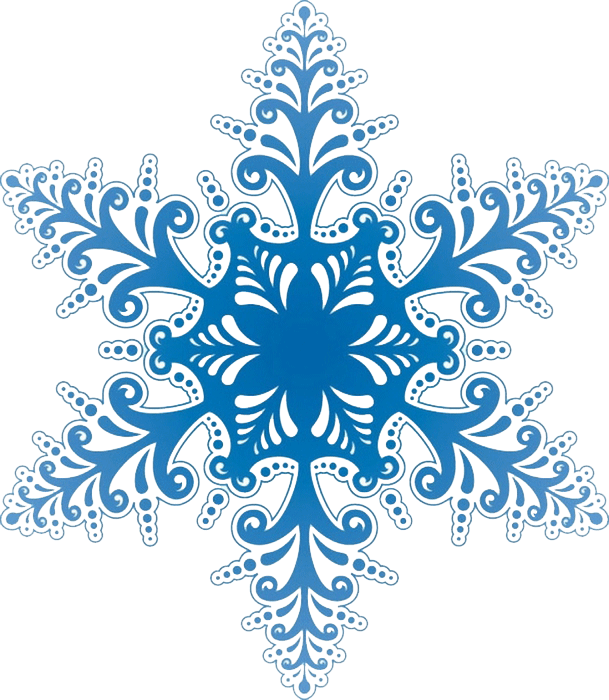 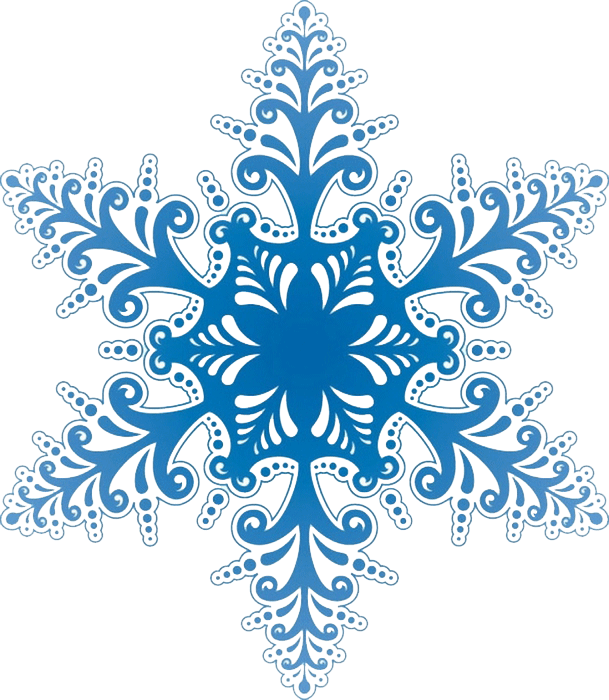 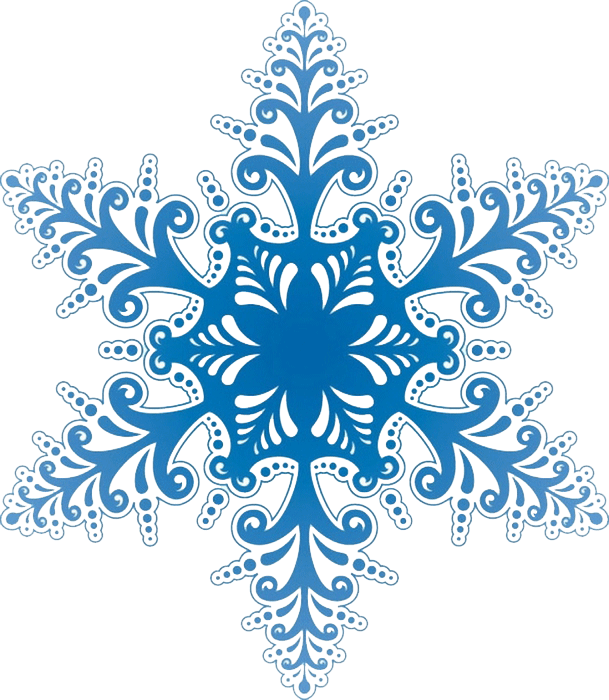 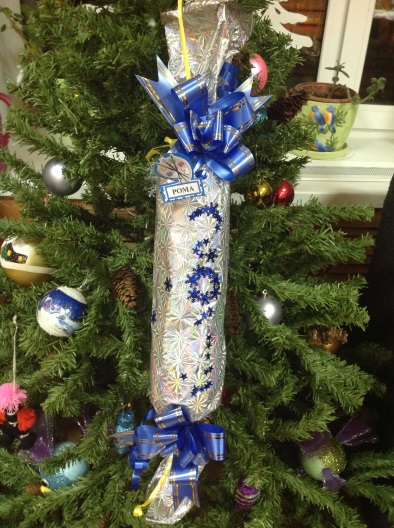 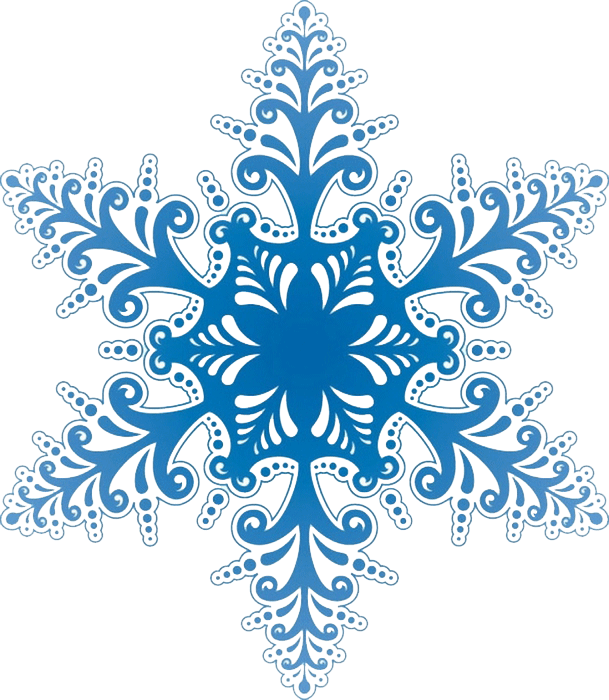 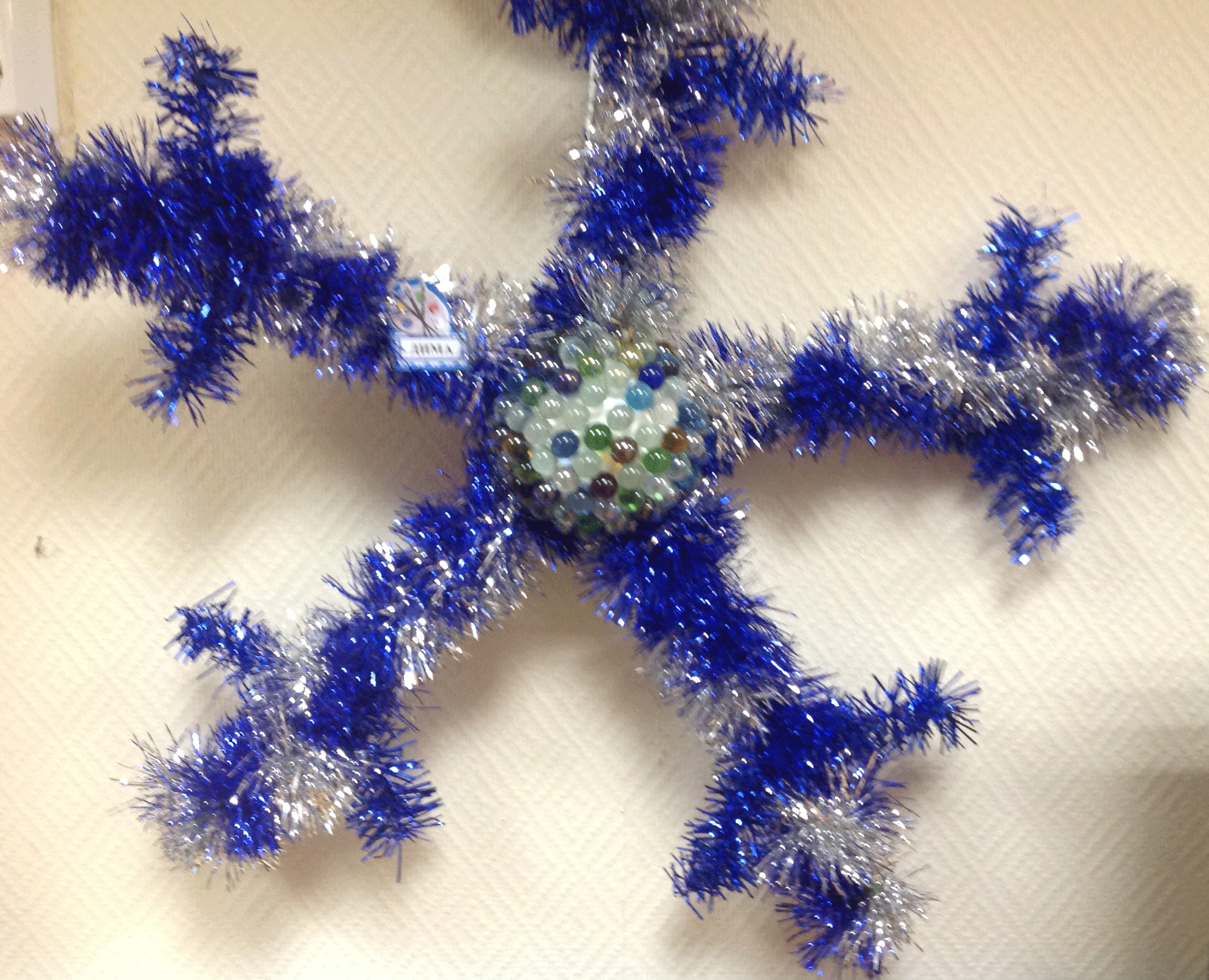 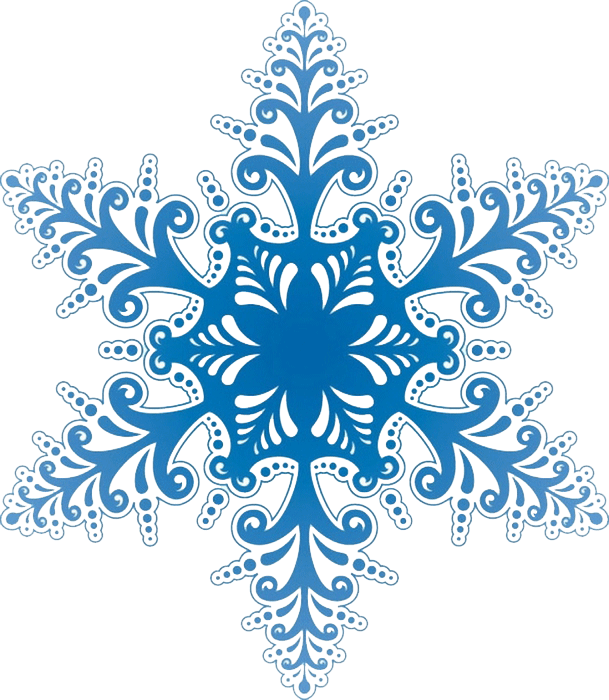 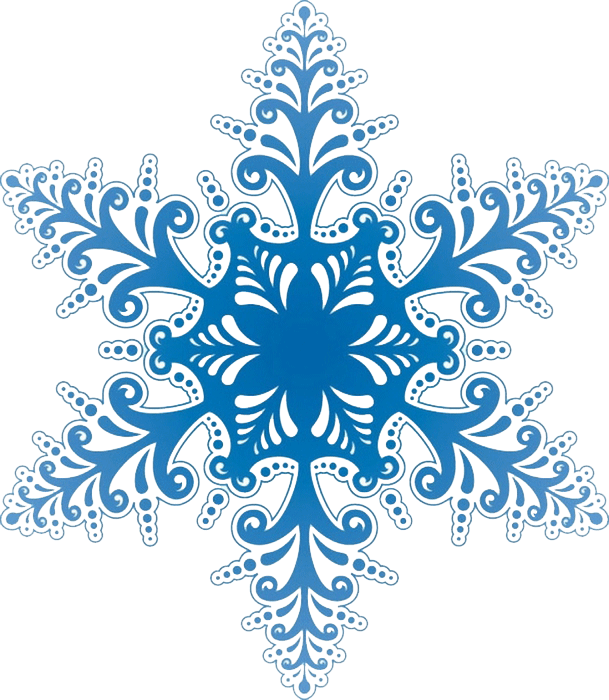 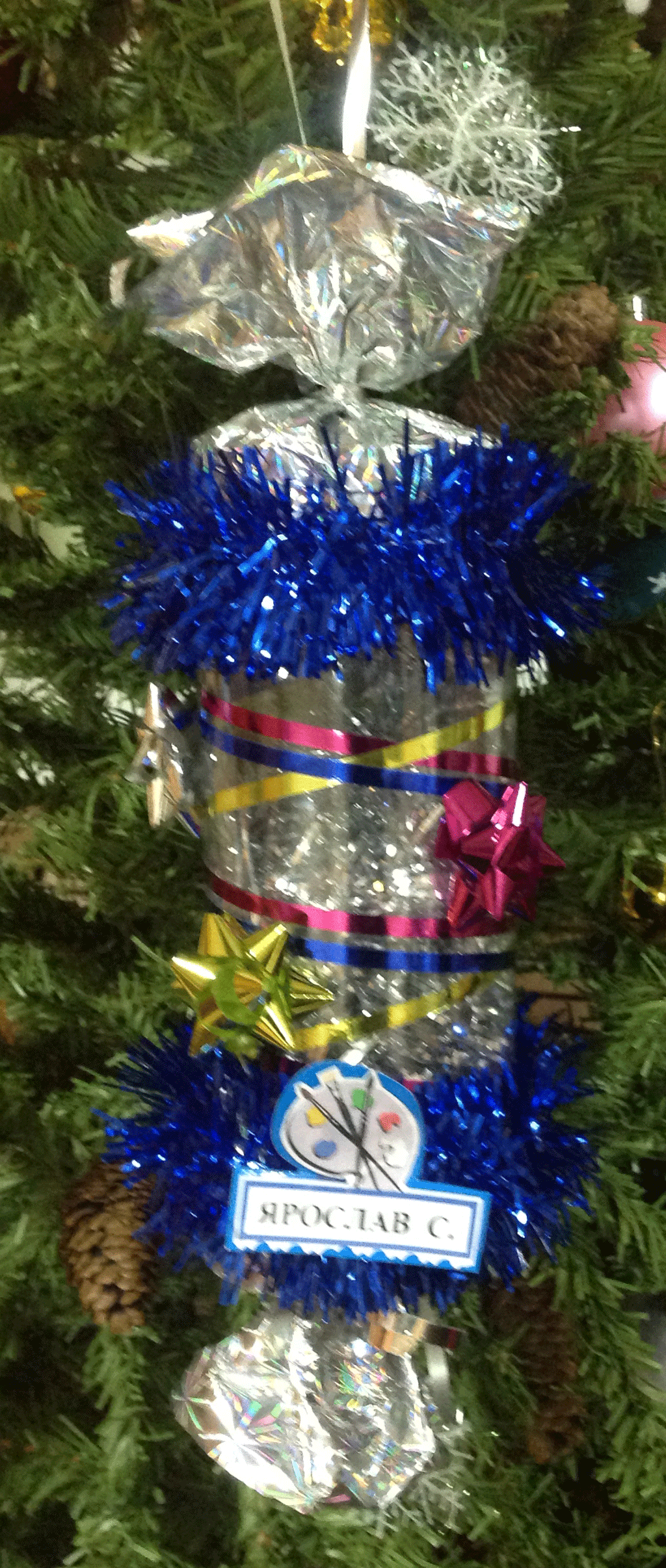 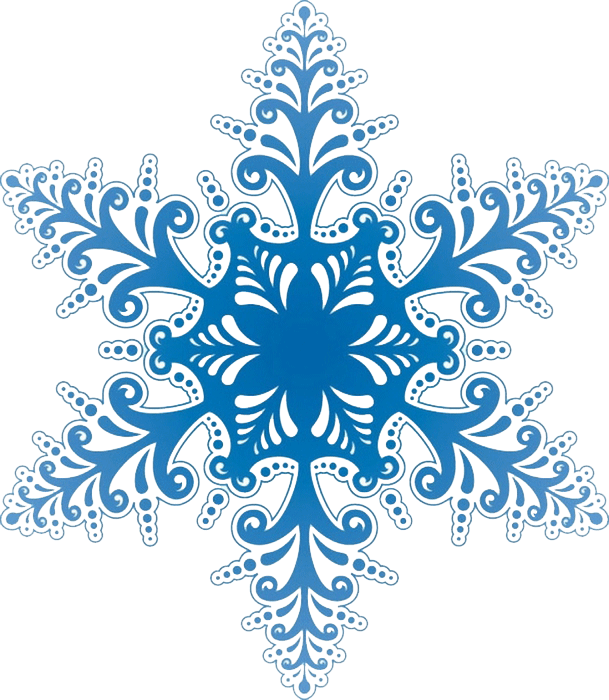 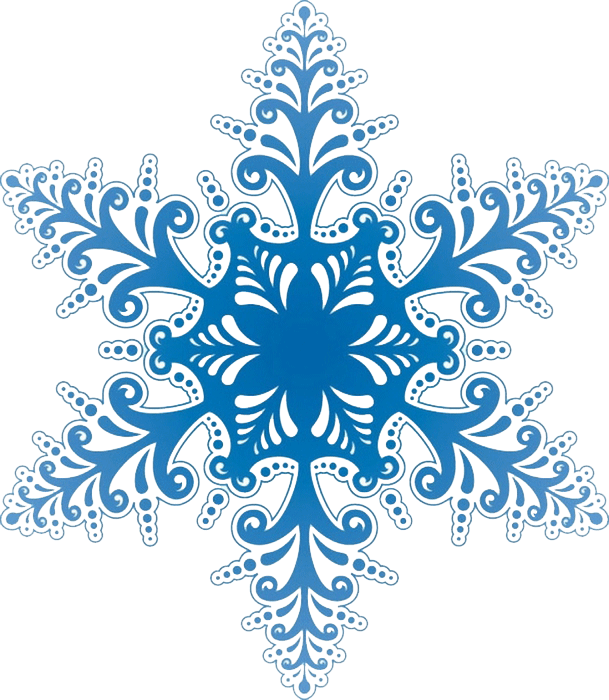 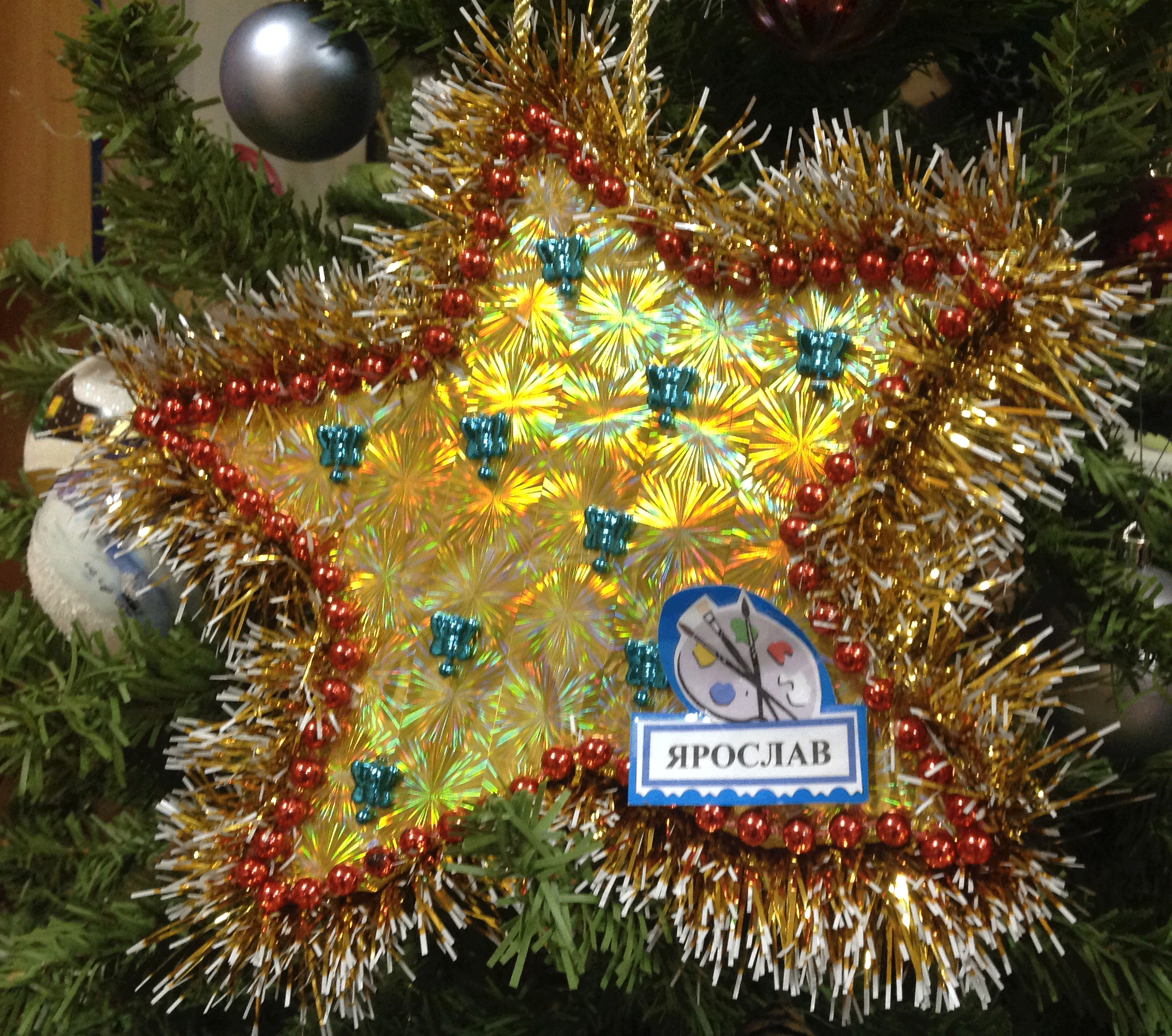 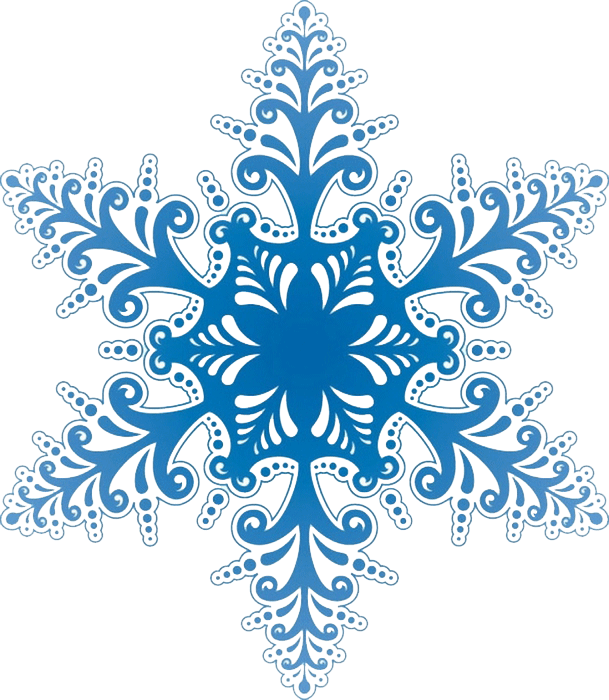 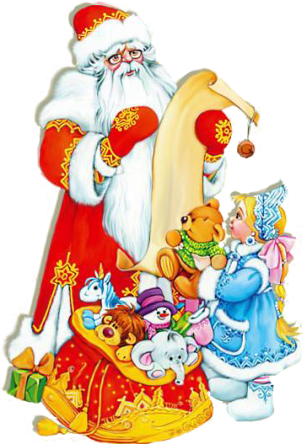 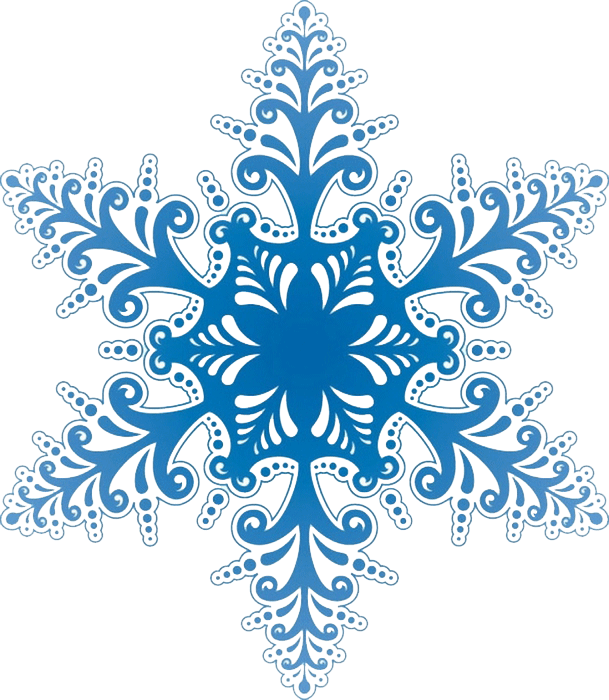 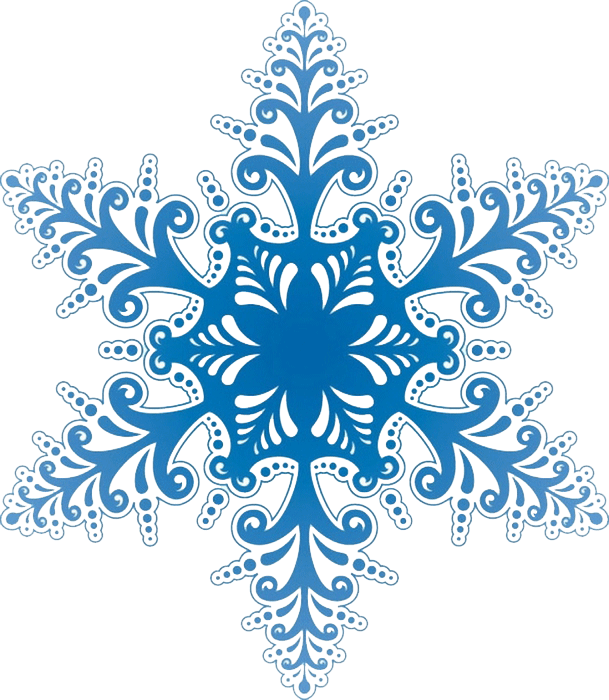 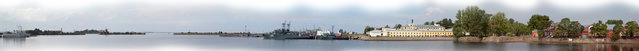 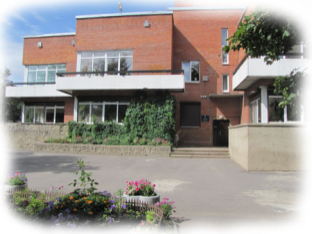 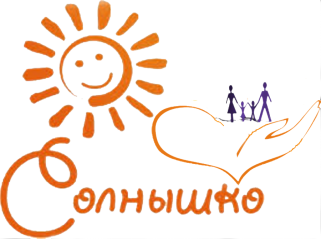 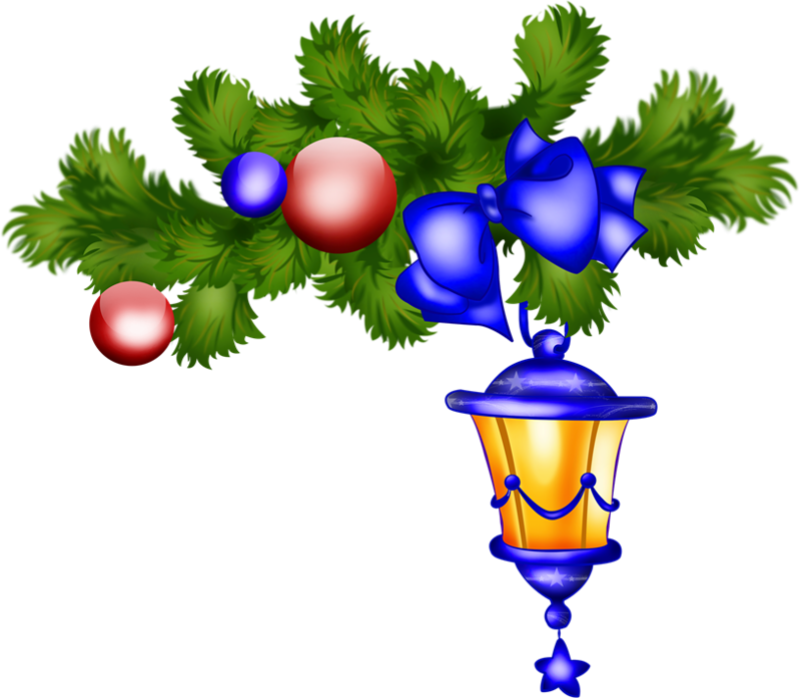 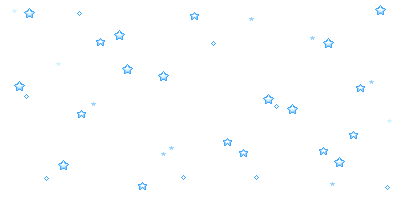 Висят на елке шарики, Волшебные фонарики, И бусы, и снежинки, И голубые льдинки.
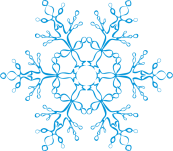 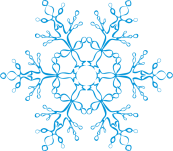 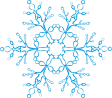 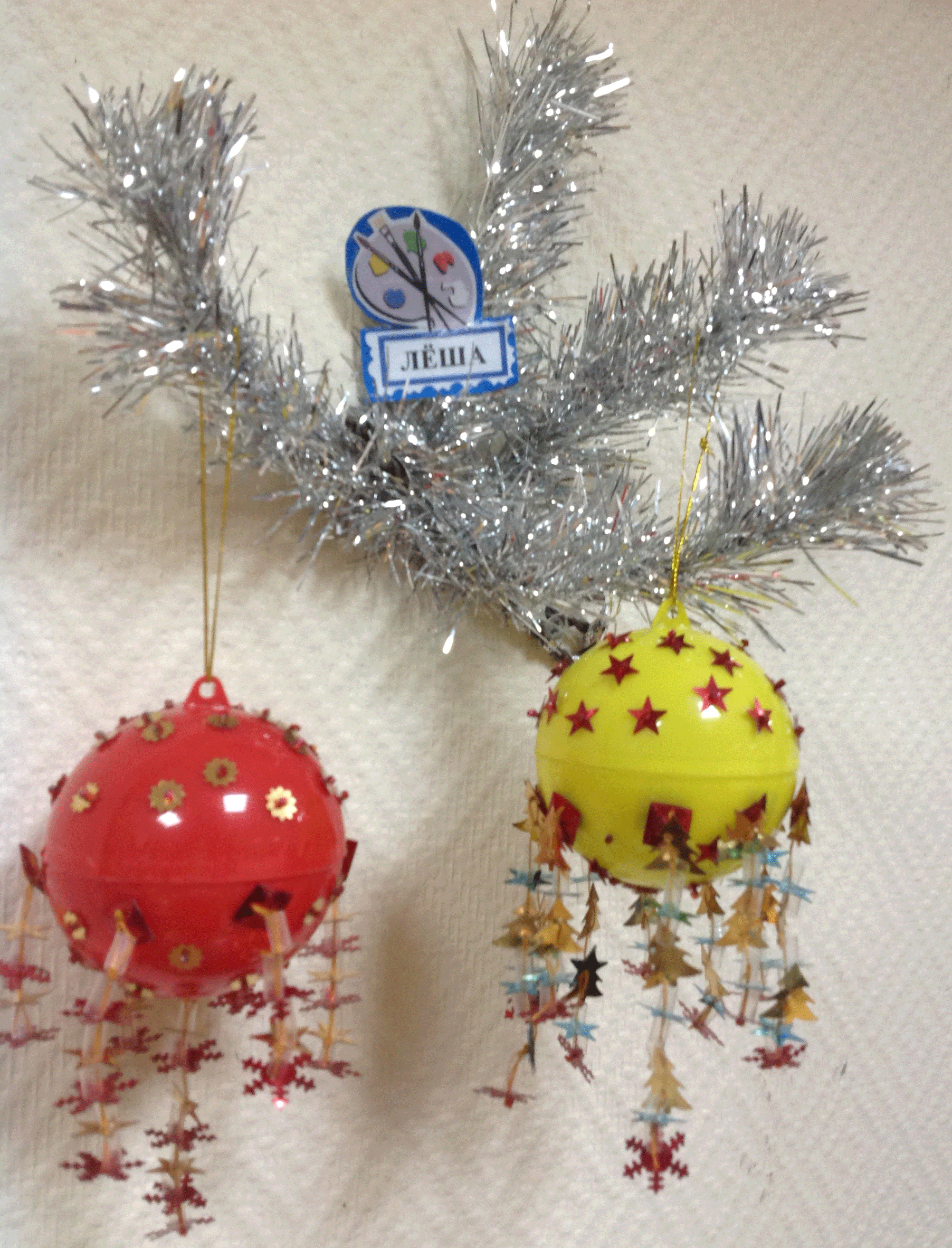 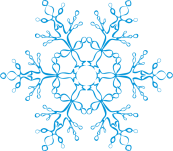 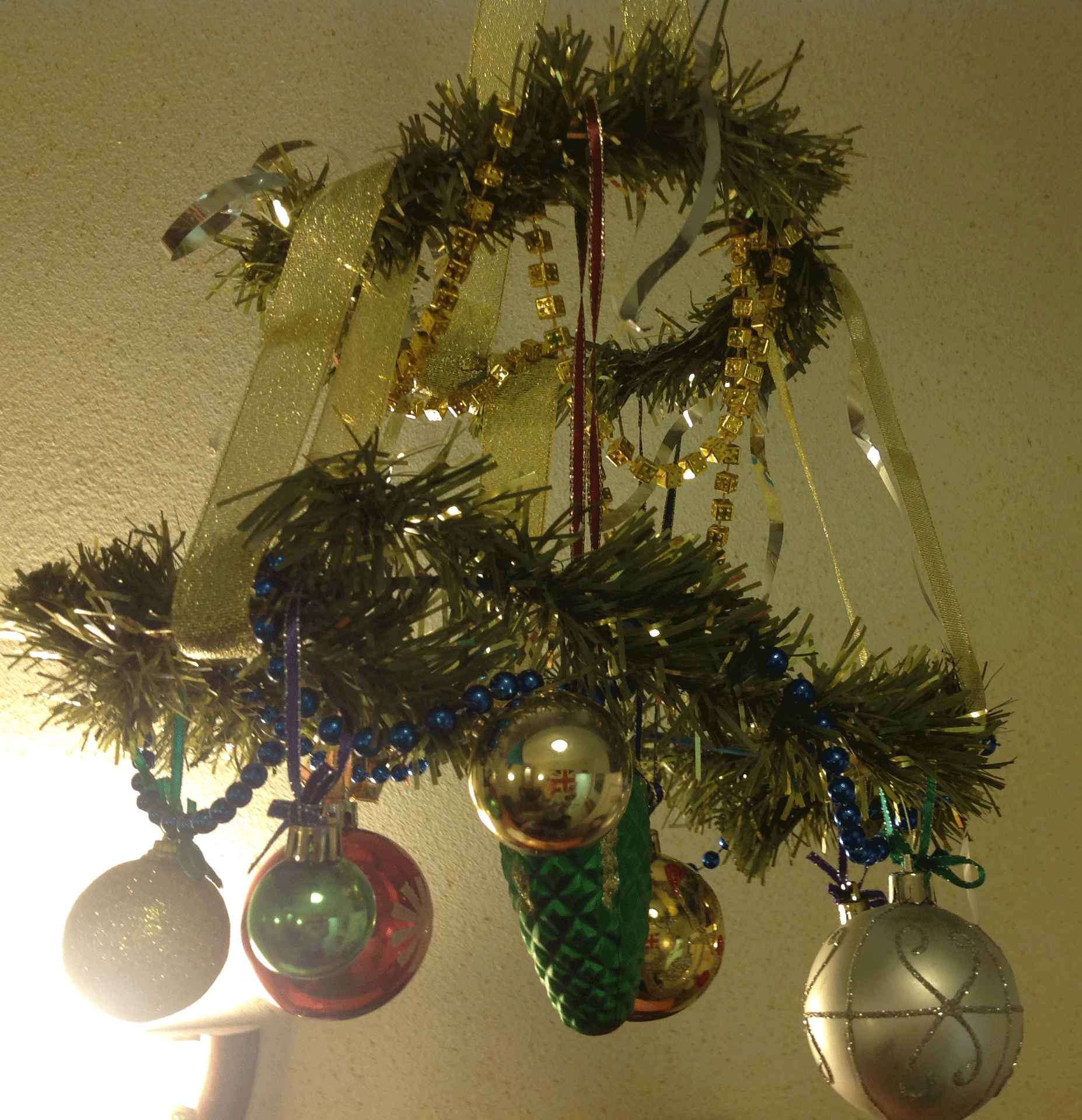 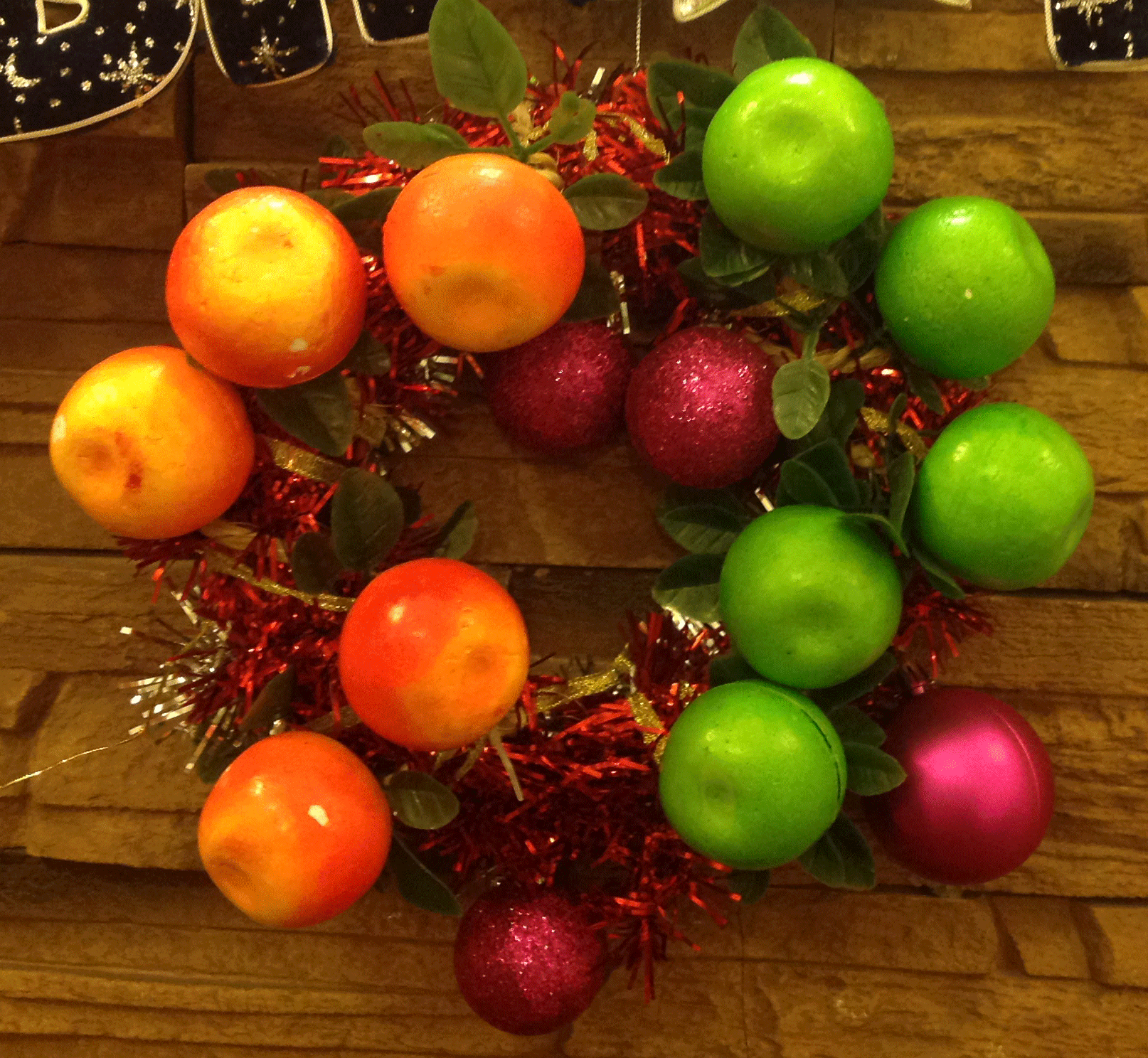 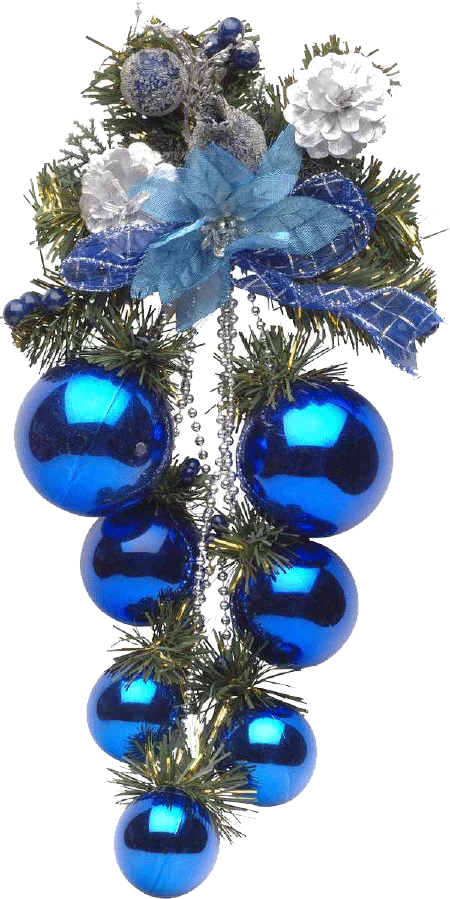 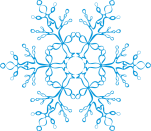 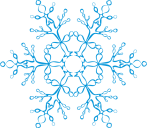 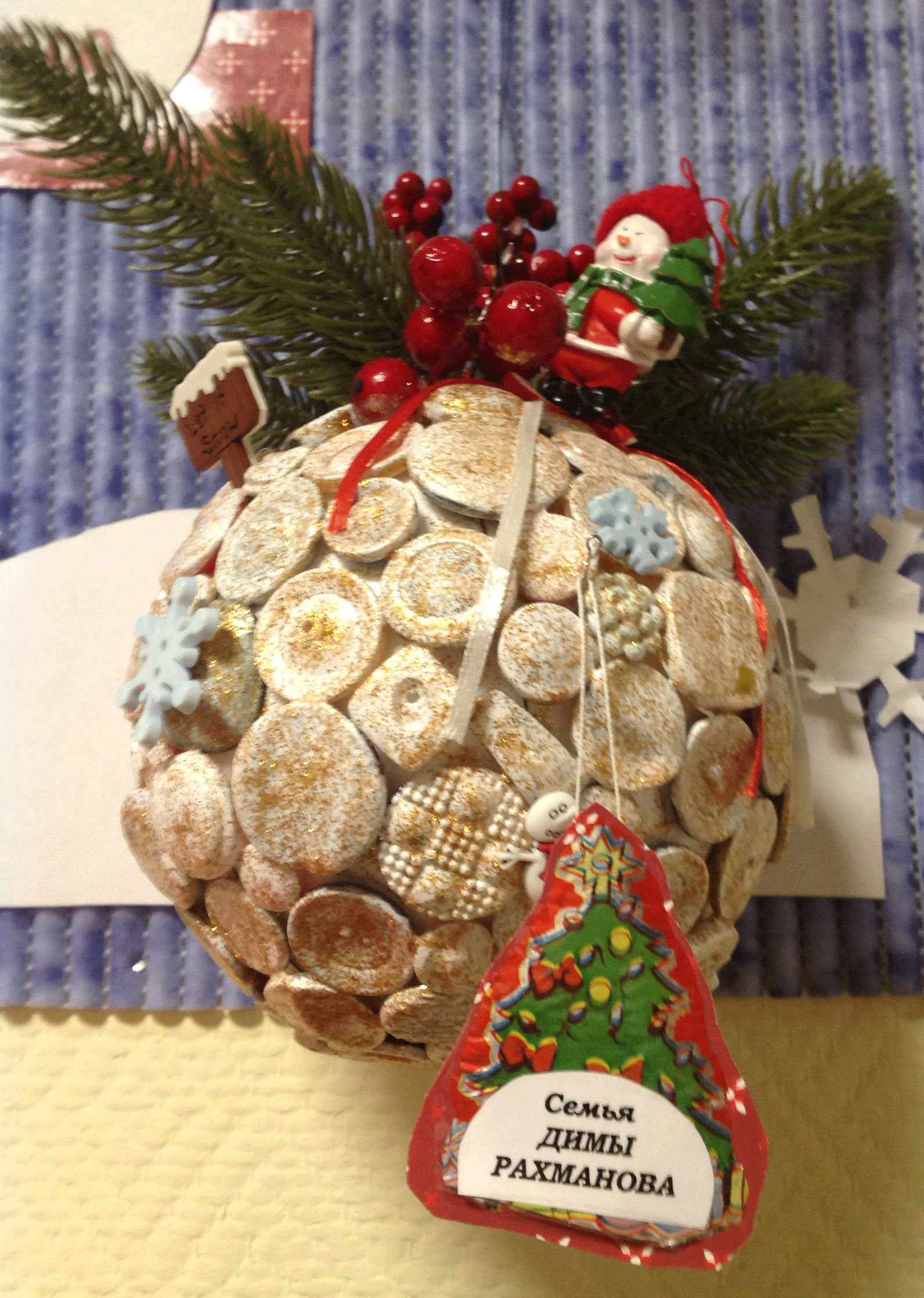 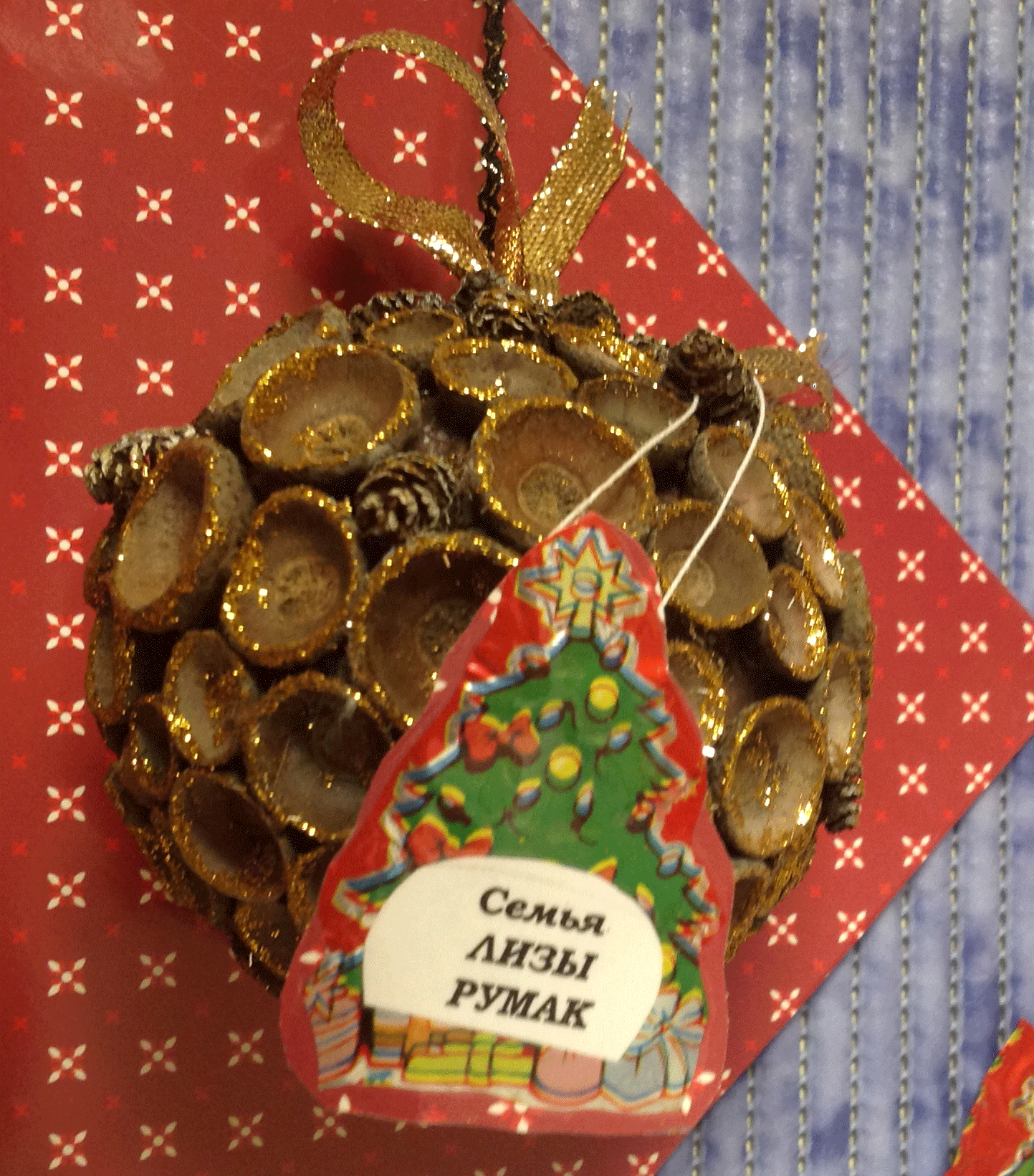 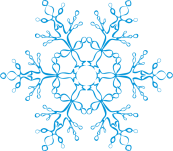 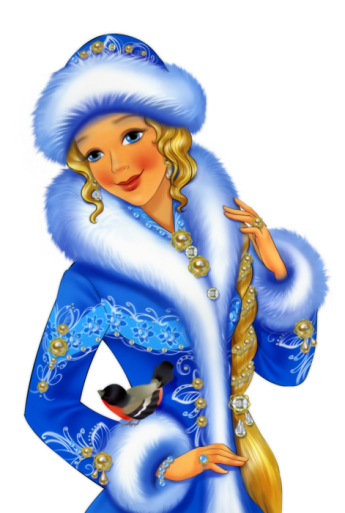 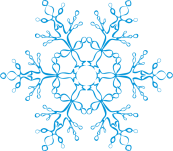 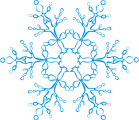 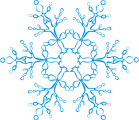 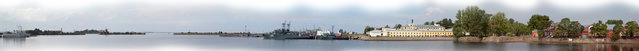 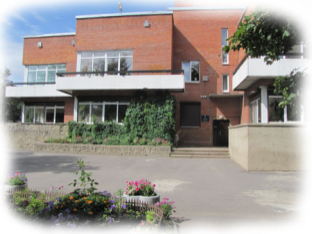 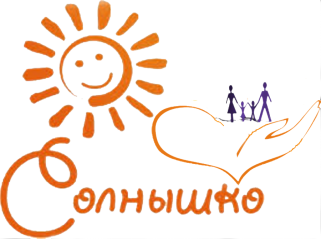 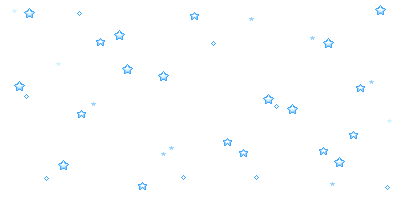 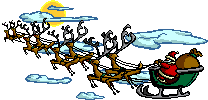 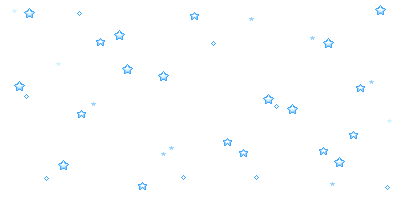 В каждом доме много света
Наступает Новый год!
Белоснежная карета
Дед Мороза привезет!
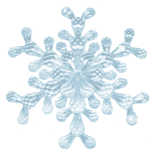 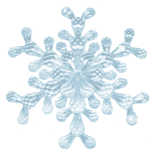 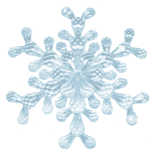 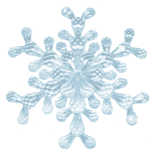 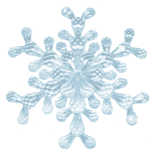 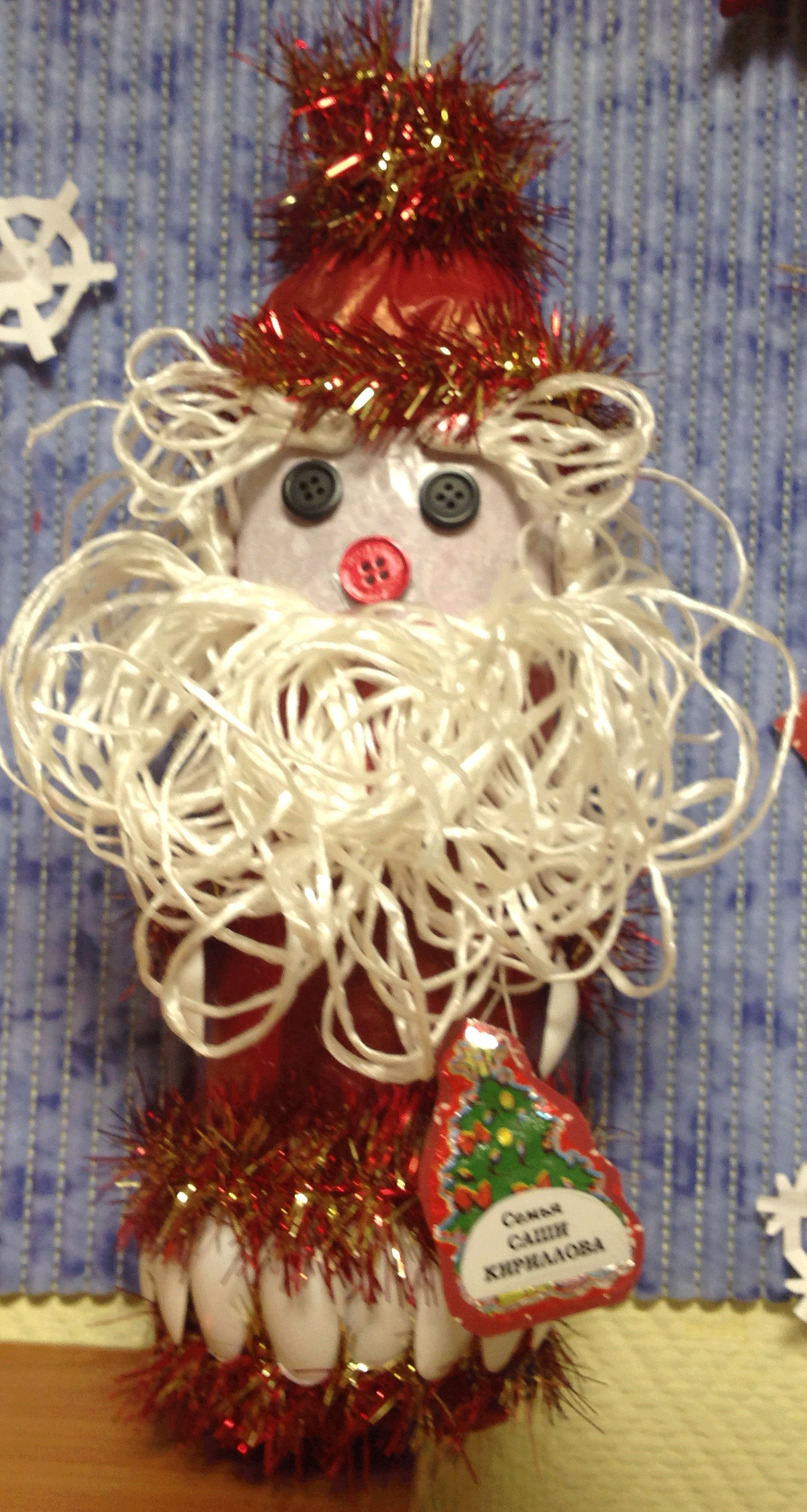 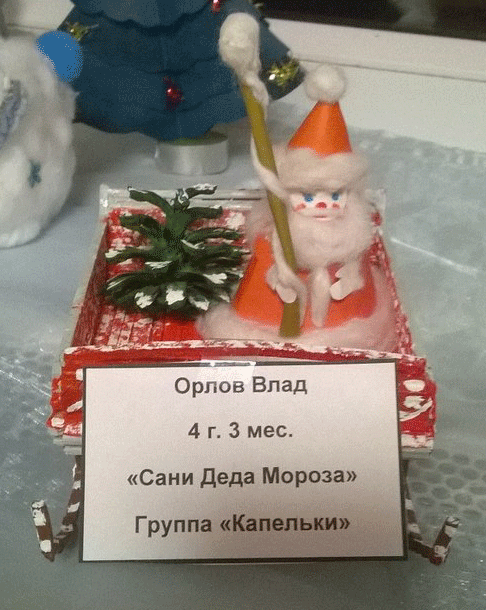 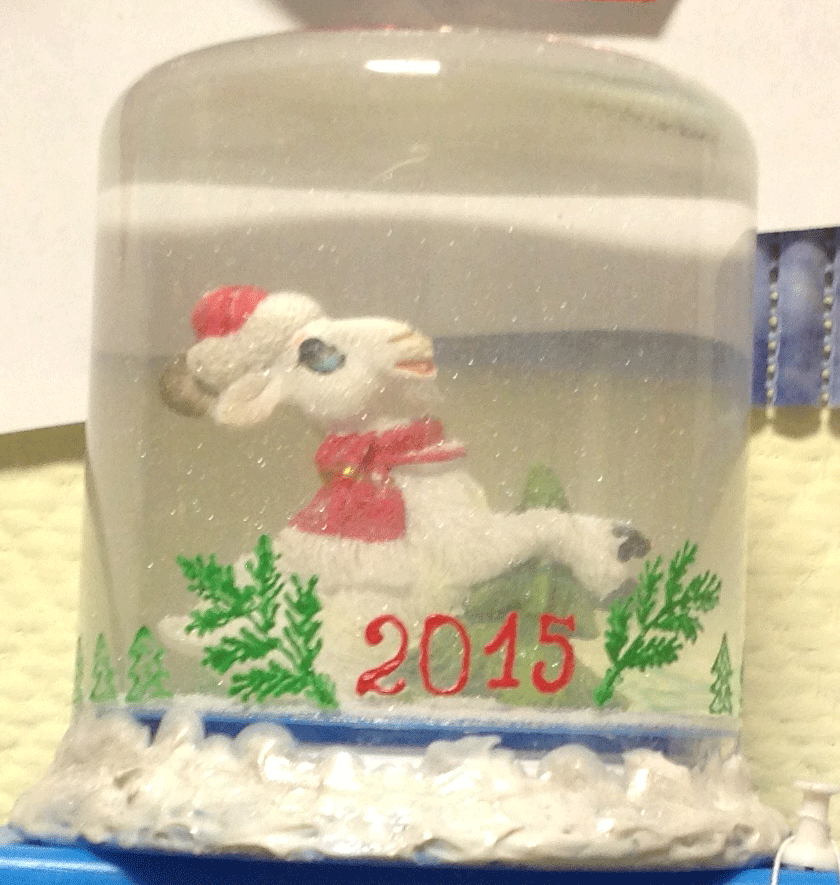 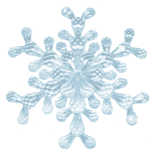 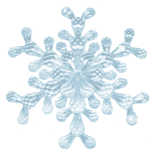 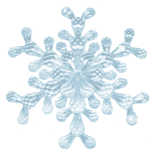 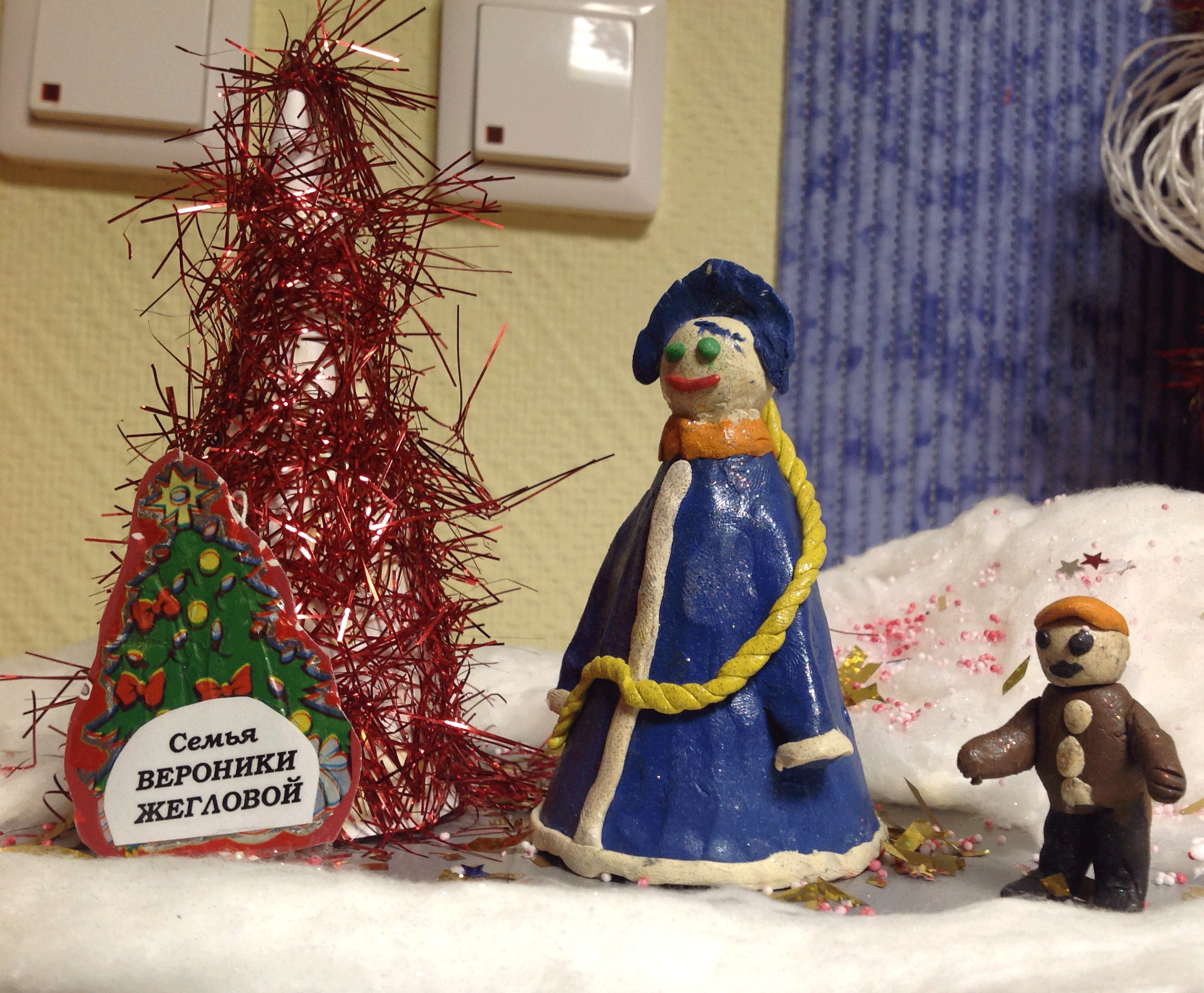 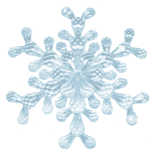 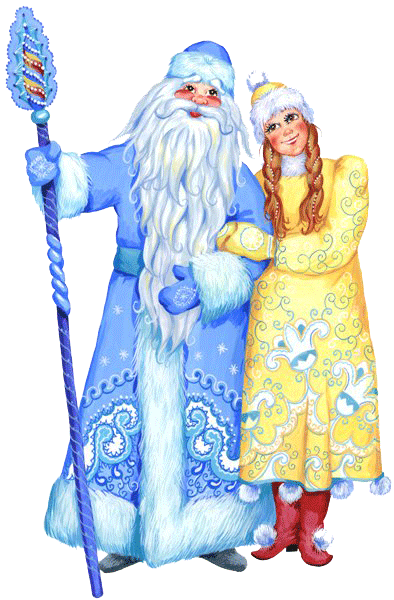 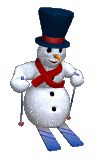 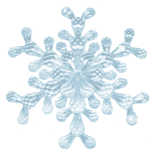 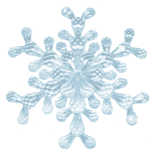 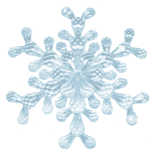 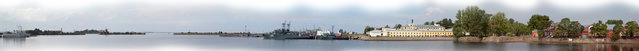 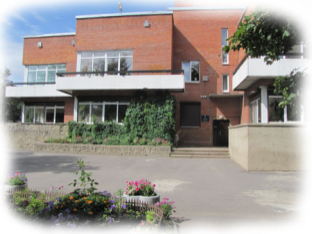 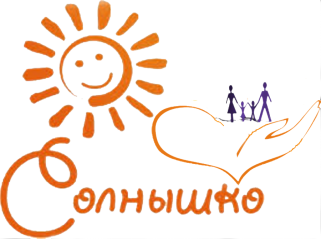 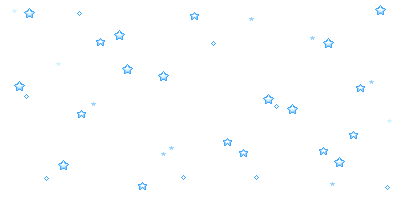 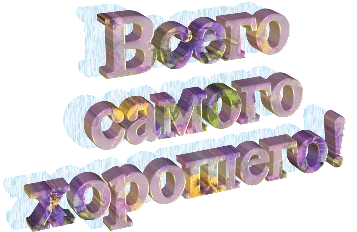 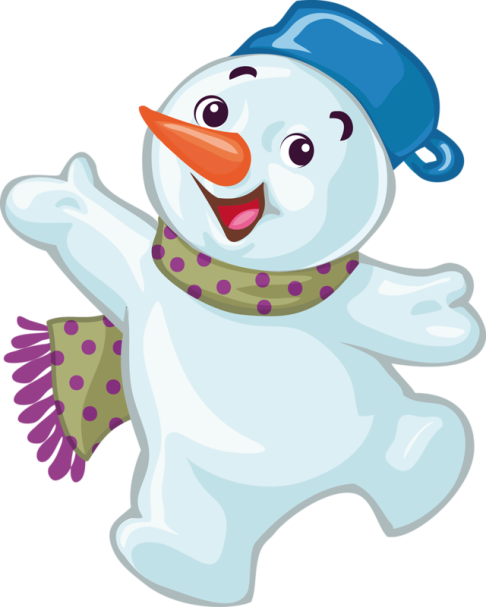 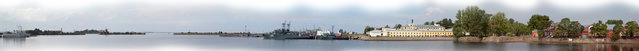